Construindo um Controle Interno eficiente
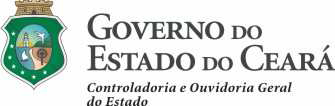 XXXII Fórum Permanente de Controle Interno
Agenda
Brasil, Controle Interno federal, conceitos, vertentes

Auditoria Contínua

O modelo da CGU

O Observatório da Despesa Pública
Administração Pública Federal
Poder Legislativo
Poder Executivo
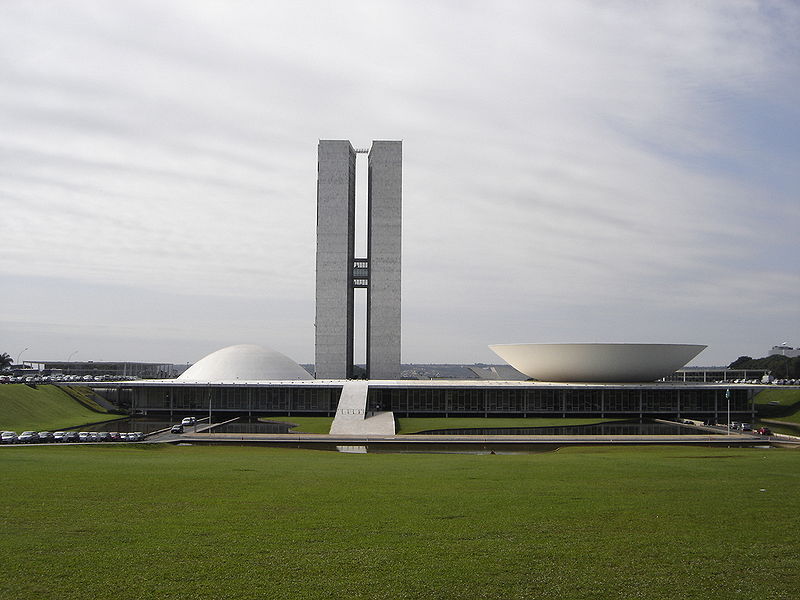 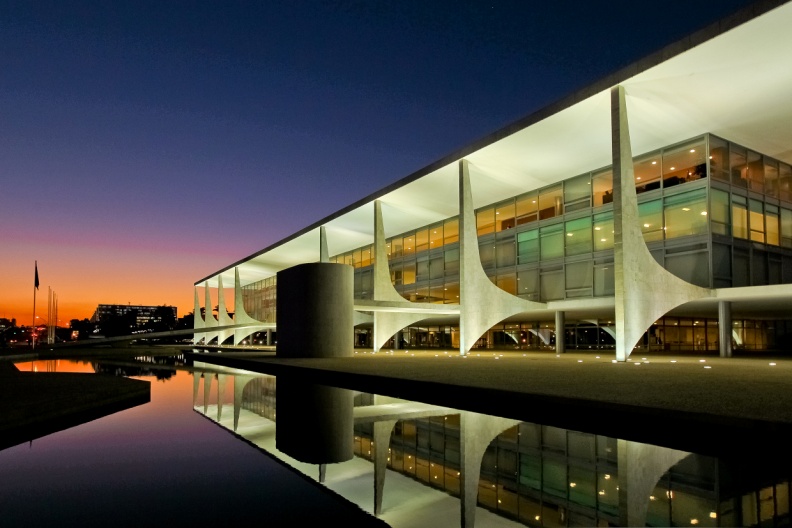 Poder Judiciário
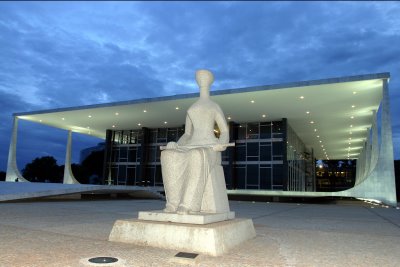 Administração Pública Federal
Poder Executivo
Presidência da República
39 Ministérios
297 Órgãos
2,7 mil Unidades

Servidores Públicos:
630.542 civis

340.083 militares
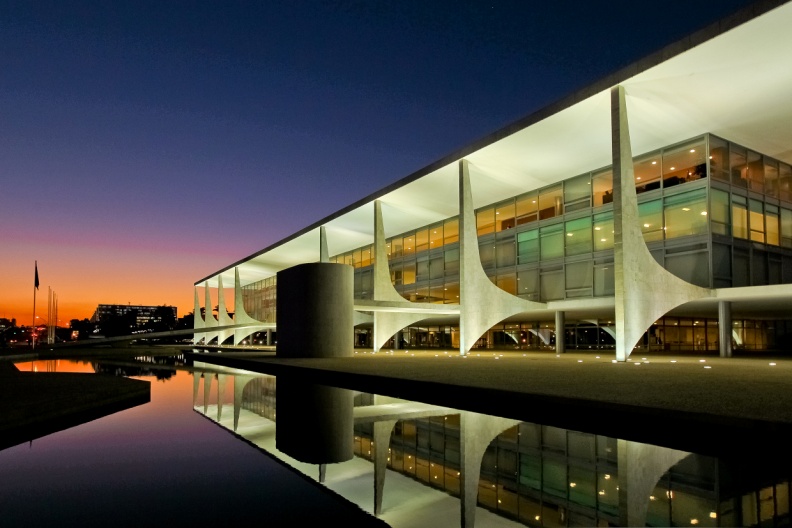 O orçamento do governo federal 
para 2014 é de  

			R$ 2,488 trilhões
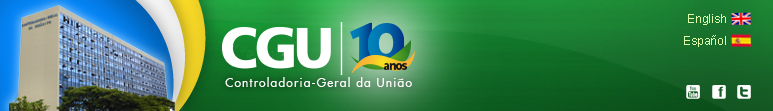 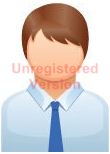 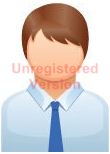 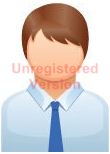 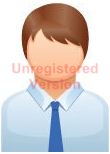 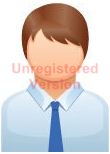 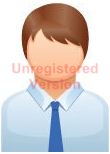 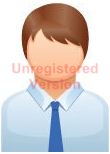 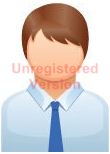 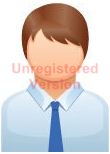 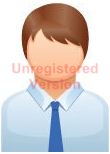 2000 Auditores
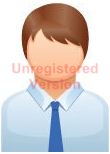 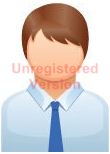 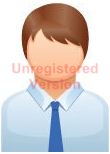 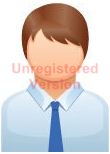 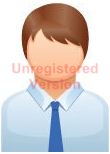 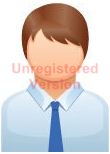 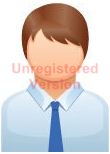 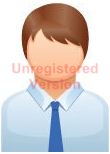 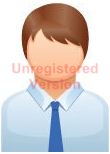 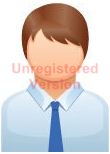 26 Regionais
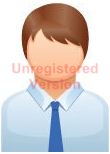 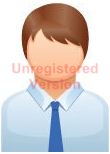 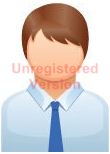 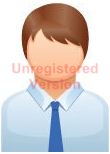 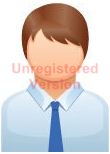 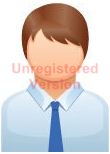 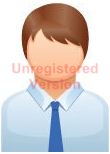 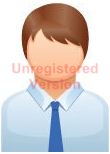 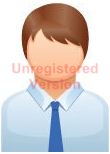 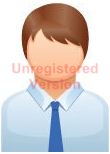 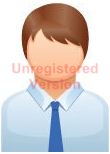 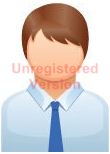 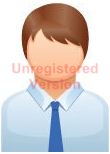 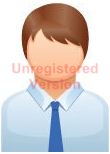 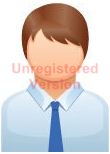 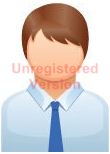 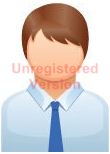 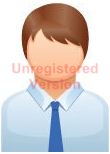 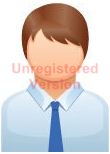 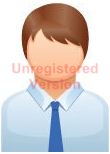 Controle Administrativo Público
Controle Interno
Controle Externo
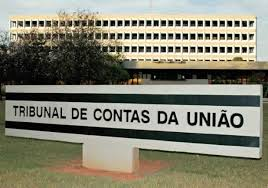 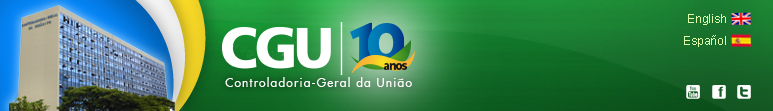 Vertentes do Controle Interno
Quando
Como
Presencial
À distância
Prévio
Concomitante
Posterior
Foco
Conformidade x Desempenho
Prevenção x Correção
Fraude x oportunidade de melhora
Objetivos do Controle Interno1
Observar as normas legais, instruções normativas, estatutos e regimentos;

Assegurar, que nas informações contábeis, financeiras, administrativas e operacionais, sua exatidão, confiabilidade, integridade e oportunidade.
Prevenir antecipadamente o acontecimento de erros, desperdícios, abusos, práticas antieconômicas e fraudes.
Propiciar informações oportunas e confiáveis, inclusive de caráter administrativo e operacional, sobre os resultados e efeitos atingidos;
Salvaguardar os ativos financeiros e físicos quanto a sua boa e regular utilização assegurando a legitimidade do passivo;
Permitir a implementação de programas, projetos, atividades, sistemas e operações, visando à eficiência, eficácia e economia de recursos; e 
Assegurar aderência às diretrizes, planos, normas e procedimentos da empresa.
1Peter e Machado (2003)
Auditoria Contínua
Qualquer método utilizado por auditores para executar atividades relacionadas com auditoria de uma forma mais contínua ou de forma contínua.
CODERRE (2005)
Um tipo de auditoria que produz resultados simultaneamente ou em um pequeno período de tempo após a ocorrência
de um evento relevante.
VASARHELYI; HALPER (1991)
Auditoria Contínua e Monitoramento Contínuo
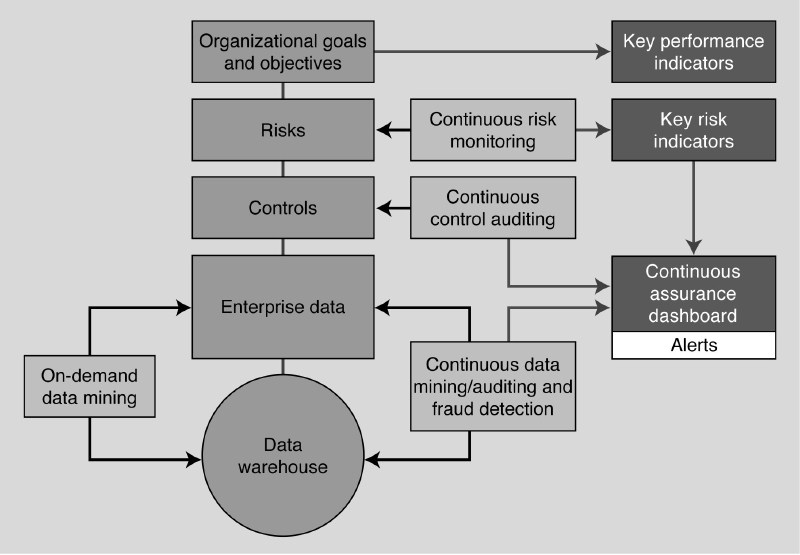 Auditoria Contínua e Monitoramento Contínuo
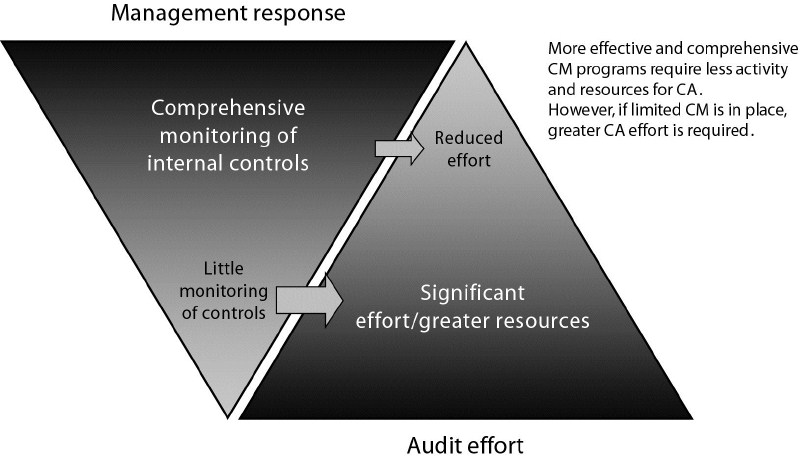 Auditoria Contínua
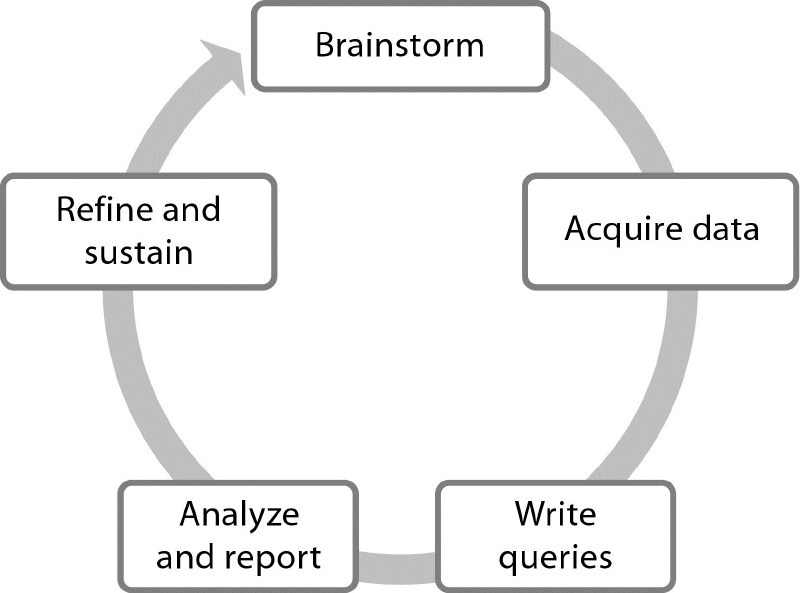 Auditoria Contínua
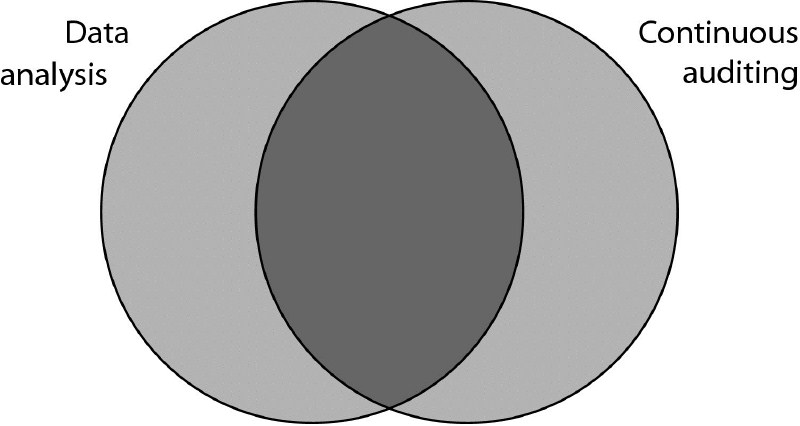 Auditoria Contínua
Vantagens
Eficiência (custos)
Aumento do escopo e cobertura da auditoria
Velocidade
Mitigação de riscos
Assertividade das conclusões
Desvantagens
Dependência da qualidade dos sistemas
Dependência de estrutura de TI
Não acesso a parte das informações (que só podem ser obtidas presencialmente
Auditoria Contínua
Auditoria Tradicional x Contínua
Ministro de Estado Chefe da Controladoria-Geral da União
Diretoria de Pesquisas e Informações Estratégicas (DIE)
Secretaria-Executiva
Corregedoria-Geral da União
Secretaria Federal de Controle Interno
Secretaria de Prevenção da Corrupção e Informações Estratégicas
Ouvidoria-Geral da União
26 Controladorias Regionais nos Estados
O Observatório da Despesa Pública é uma unidade de produção de informações estratégicas e de monitoramento dos gastos públicos
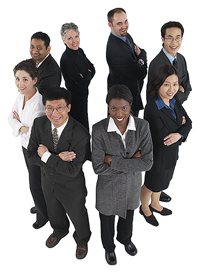 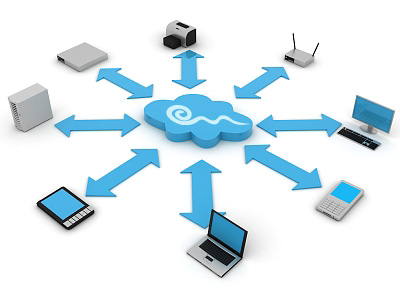 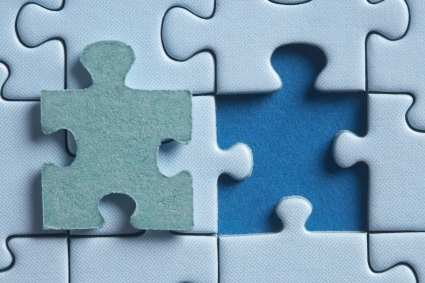 Especialistas
Metodologia
Tecnologia
Equipe
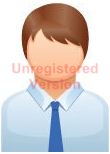 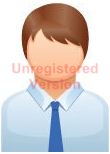 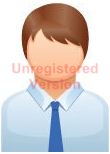 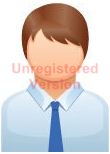 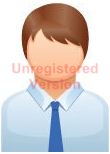 Engenheiros
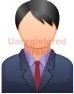 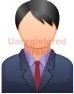 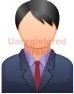 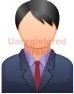 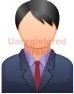 Administradores
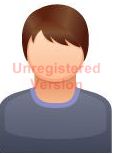 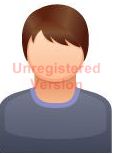 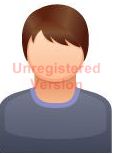 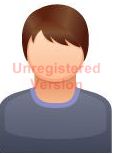 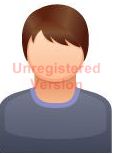 Analistas de TI
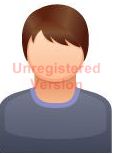 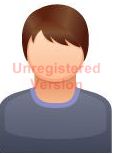 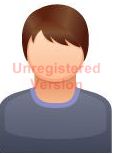 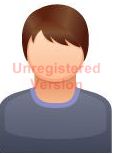 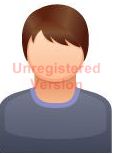 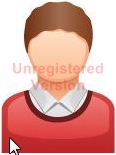 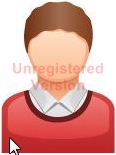 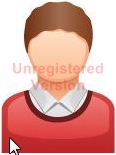 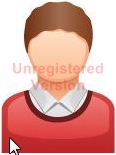 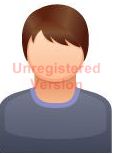 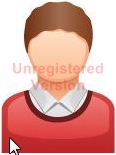 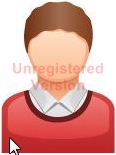 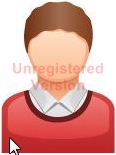 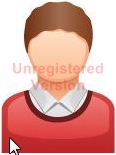 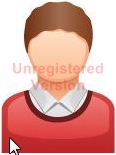 Outros
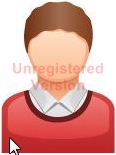 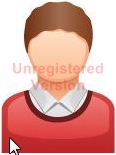 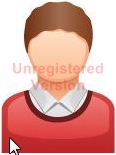 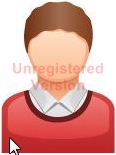 36 anos (média)
66% com, no mínimo, pós-graduação
Análise de currículos
Processo de seleção
Redação
Entrevista
Somente voluntários
1
Capacidade operacional insuficientedos organismos de controle
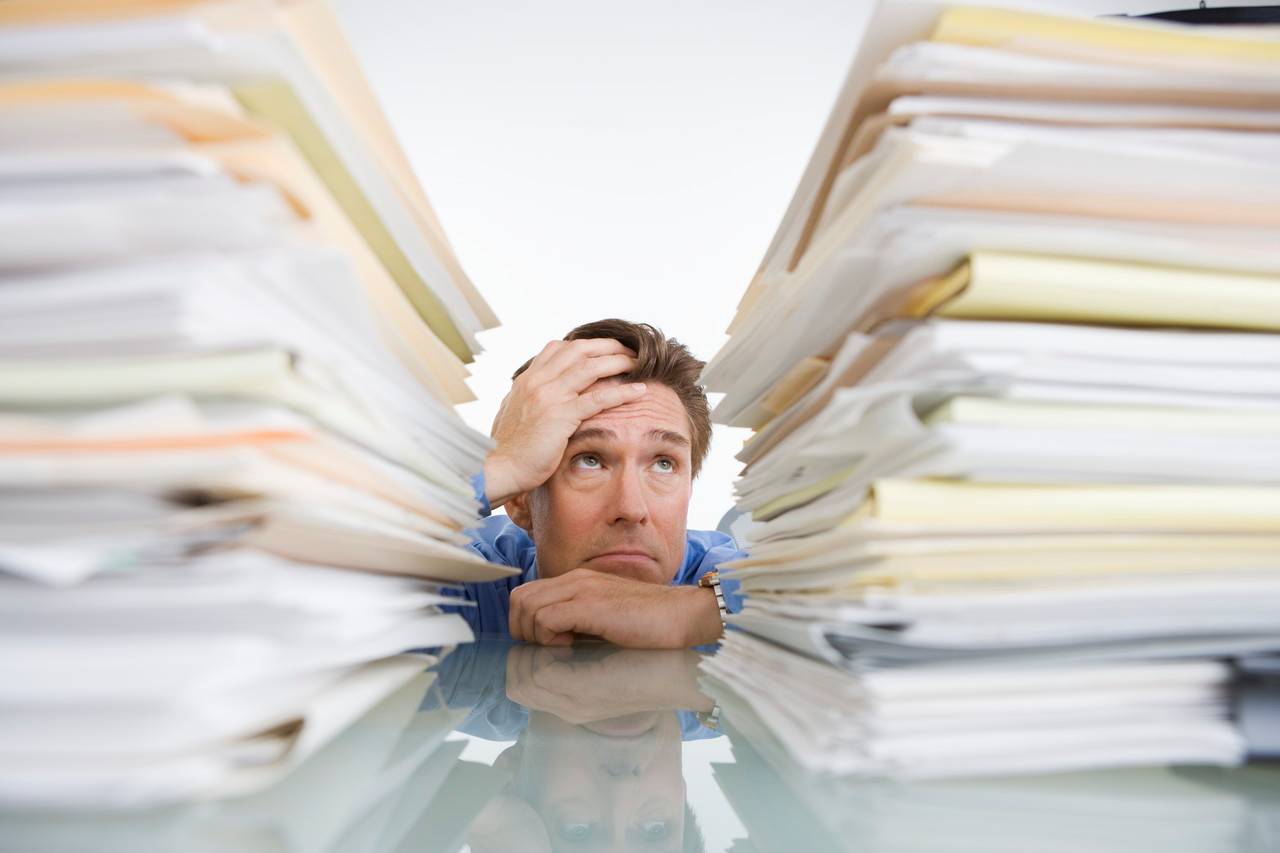 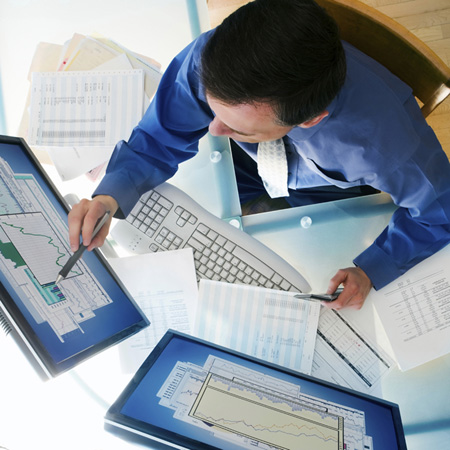 2
Informações distribuídas emdiversos sistemas
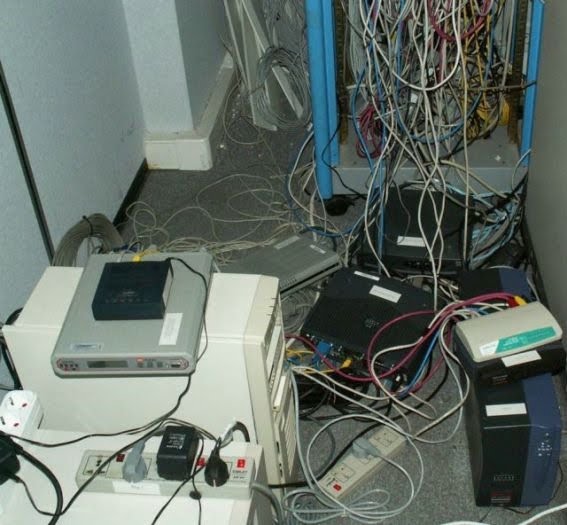 … nem sempre 
        muito bem integrados
3
Dificuldade em se obter informações 
de gestão de qualidade
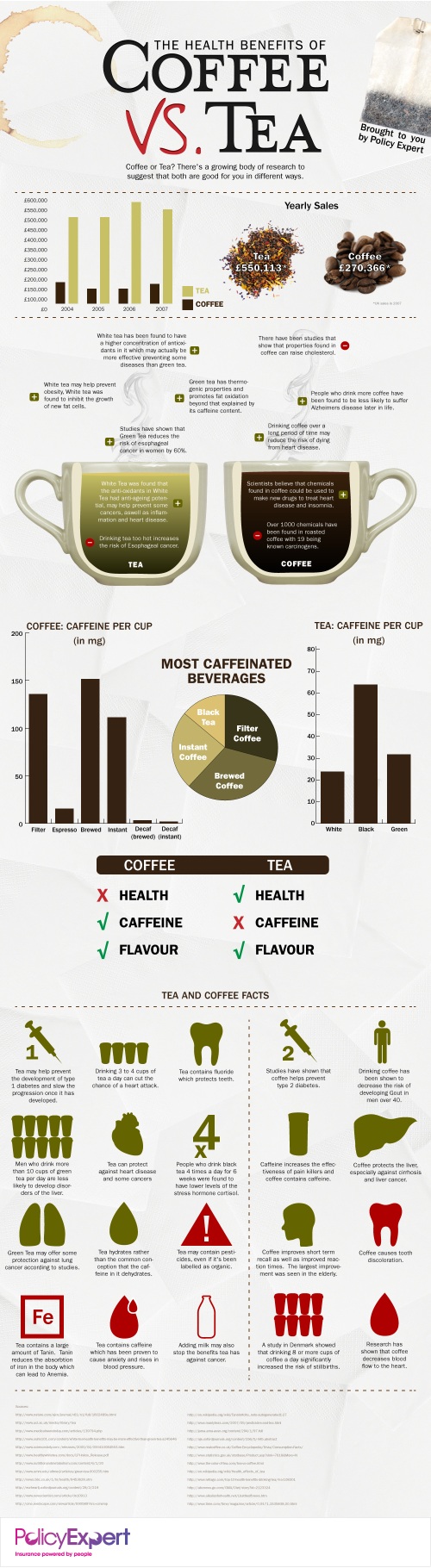 Temas de Trabalho
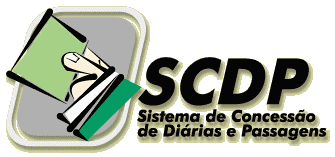 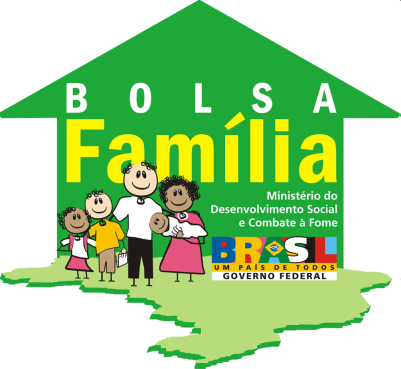 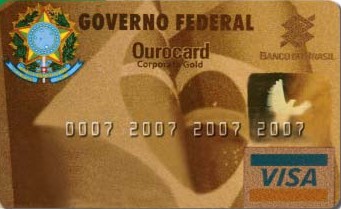 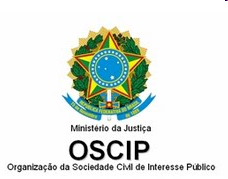 Cartão de Pagamentos do 
Governo Federal
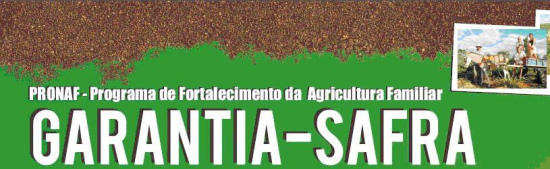 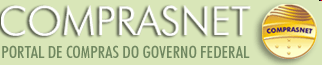 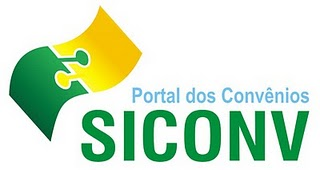 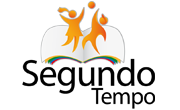 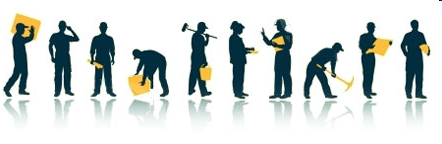 Terceirização
Auditoria
Gerenciais
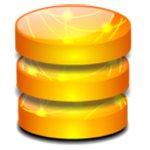 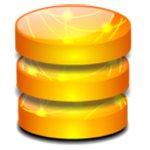 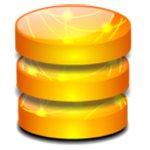 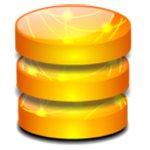 X
X
Passagens Aéreas
Passagens Aéreas
Servidores Públicos
Pagamentos
Bolsa Família
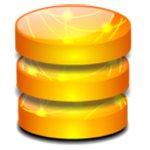 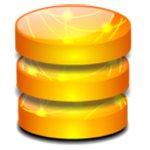 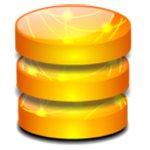 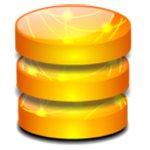 X
X
Prefeitos e vereadores
Pagamentos
Bolsa Família
Financeiro
Financeiro
Exemplo: Bolsa Família
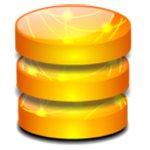 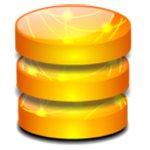 Cadastro Único
CPF/CNPJ
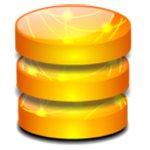 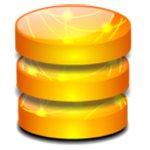 Empresas
Veículos
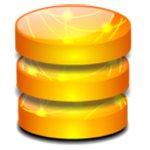 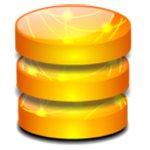 Pagamentos
Servidores Públicos
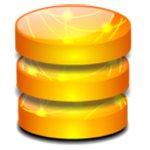 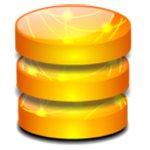 Empregados privados
Eleições
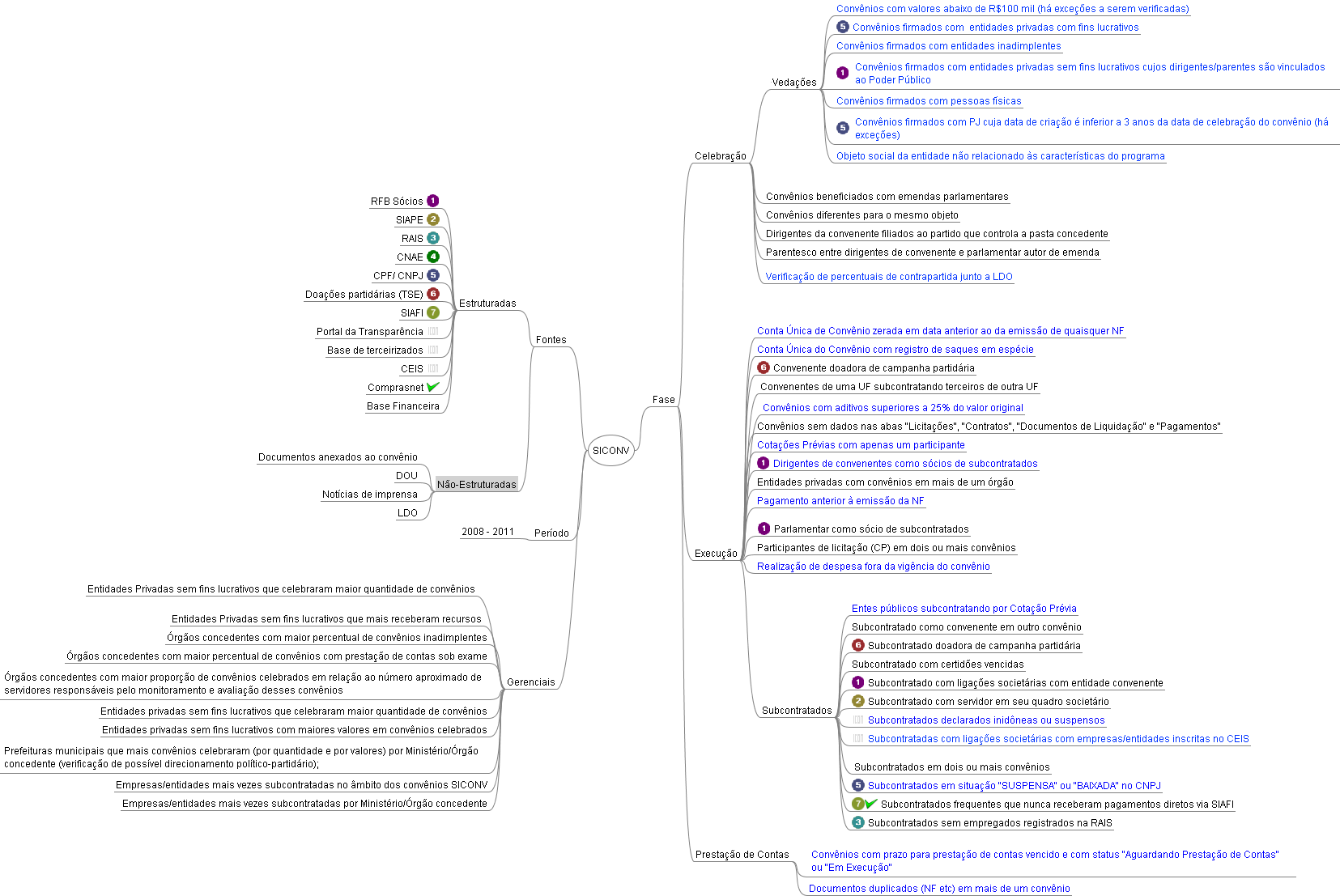 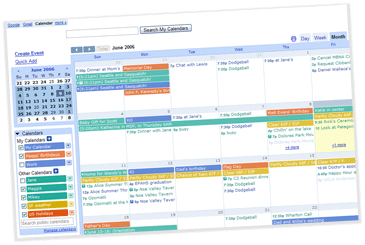 Licitações e contratos
Licitações e contratos
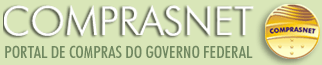 Em 2013:
> R$ 55 bilhões
> 1,3 milhões de itens
Gerenciais
Mapa mental
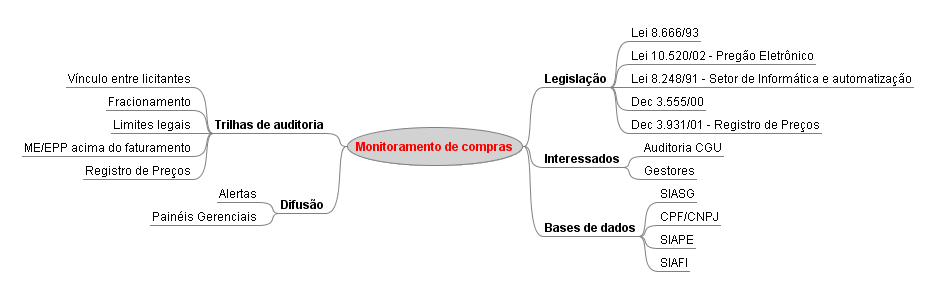 Gerenciais
Monitoramento
Vínculo societário entre licitantes
Vínculo entre licitante e servidor
Fracionamento para dispensar
Mais de um fornecedor "exclusivo"
Desrespeito ao prazo mínimo para entrega de proposta

Fracionamento para escapar da modalidade mais complexa
Proposta entregue antes da publicação do edital
Registro da proposta em dias não úteis
Possibilidade de competição em inexigibilidades
Licitantes com endereço em comum
Empresas recém-criadas
Monitoramento
Valores acima do limite legal da modalidade
Pregões onde o melhor proposta não ganhou (coelhos)
Aditivos com valor acima do limite estabelecido
Contratos aditados com menos de um mês de vigência, descaracterizando modalidade
Empenhos com data anterior à data da proposta
Pregão eletrônico para serviços de engenharia
Empresa de pequeno porte (EPP) ligada a outra empresa
ME/EPP com sócio em comum
ME/EPP com faturamento acima do limite
Gerenciais
Vínculo entre licitantes
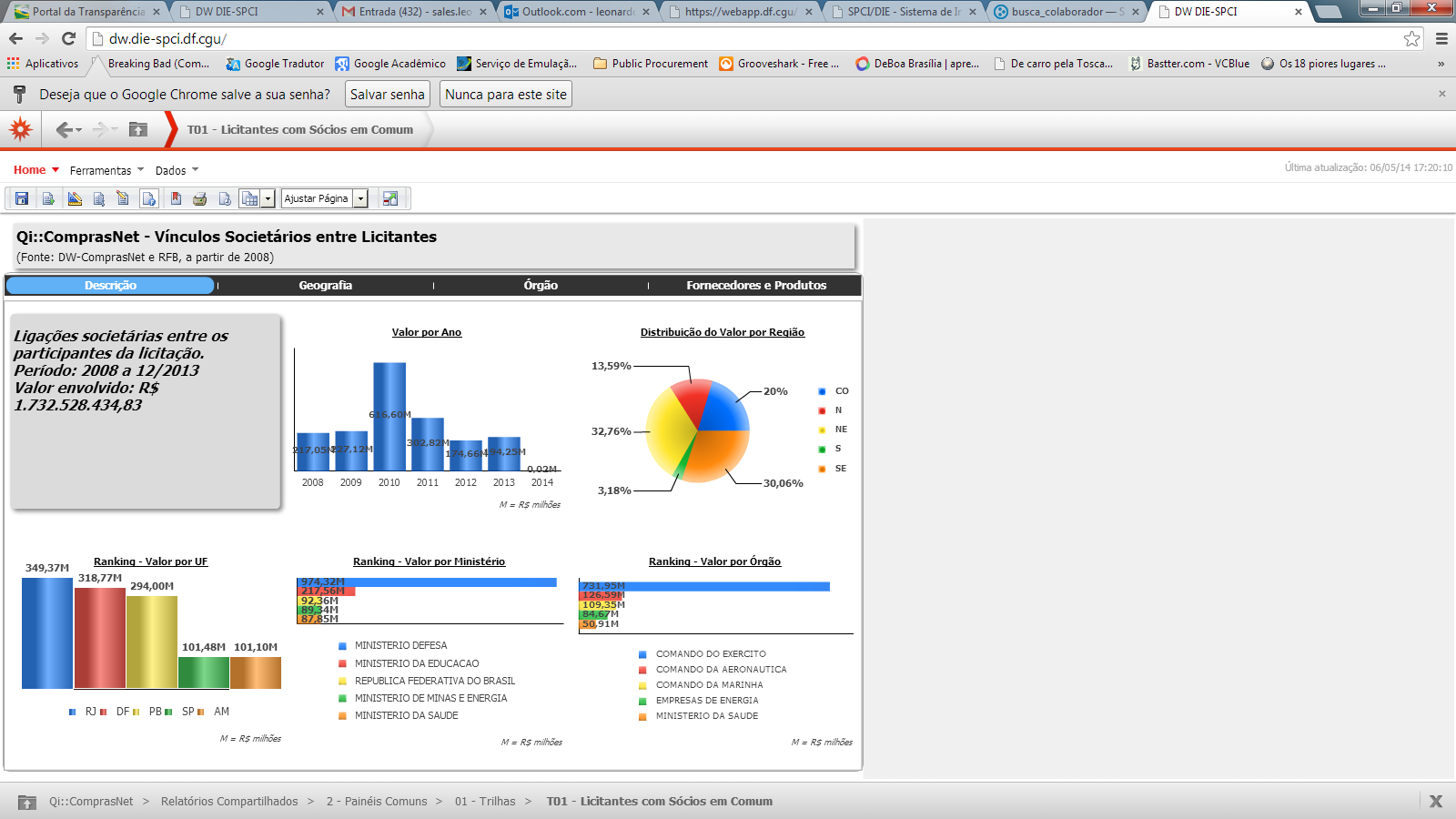 Vínculo entre licitantes
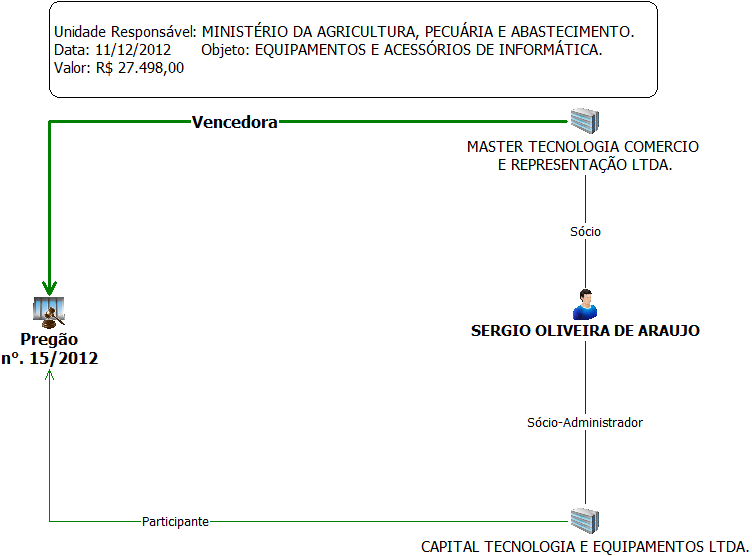 Fracionamento para dispensar
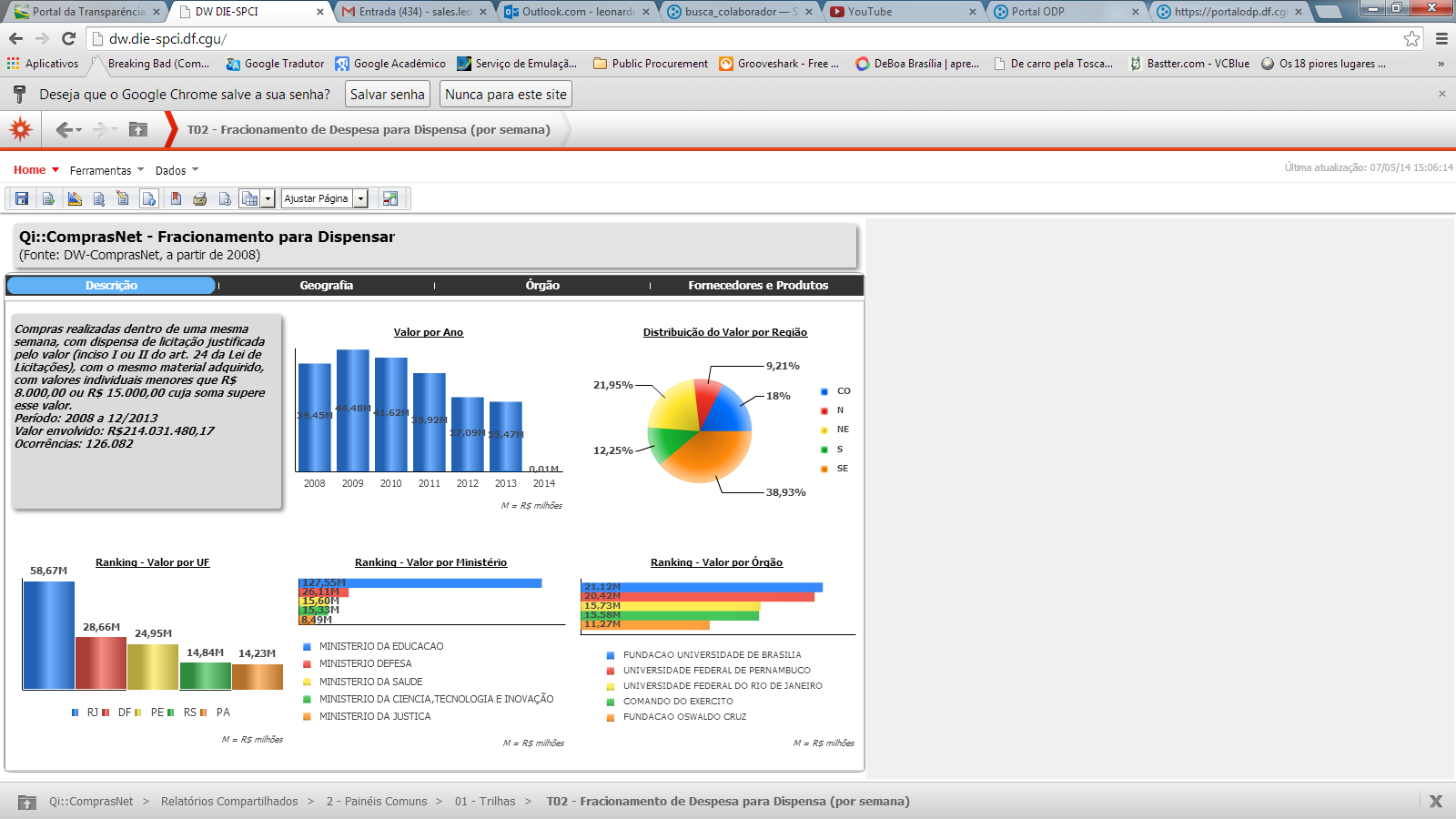 Fracionamento para dispensar
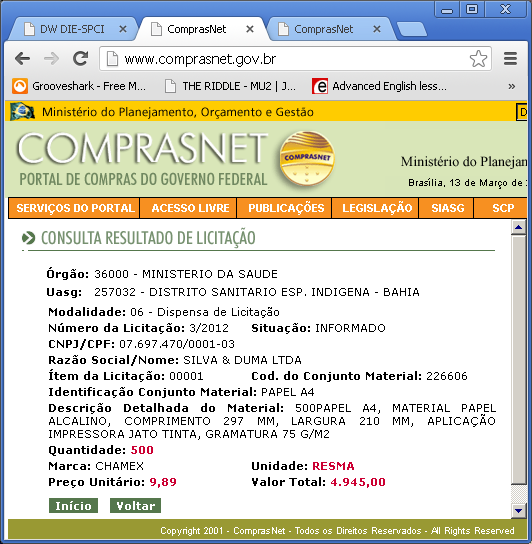 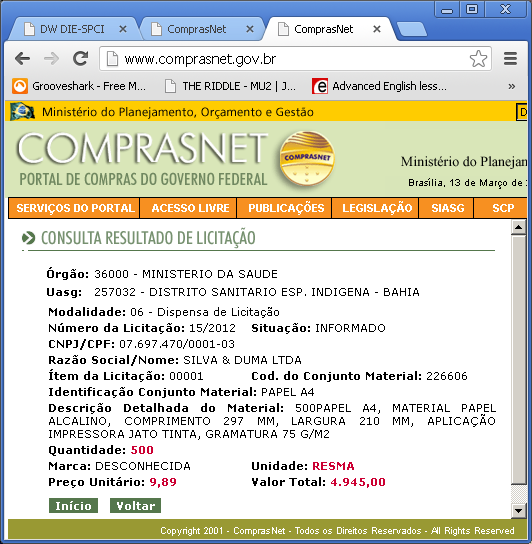 R$ 9.890,00
Empresas recém-criadas que venceram grandes contratos
Publicação do Edital
Recebimento das propostas
Resultado
Data de abertura
5 abr
14 fev
12 abr
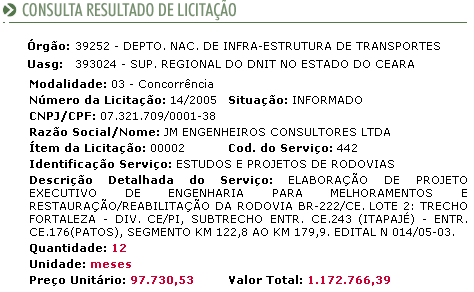 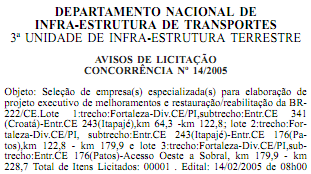 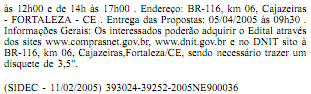 MAIS EXEMPLOS
Pregões onde a melhor proposta não ganhou
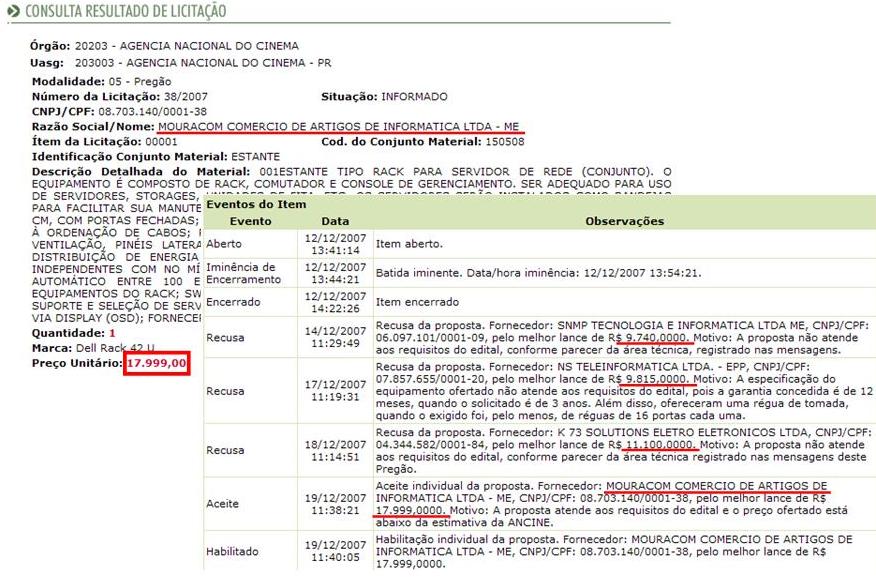 Contratado: 4º colocado
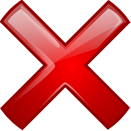 1º
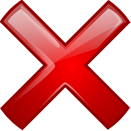 2º
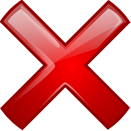 3º
Empresa de Pequeno Porte ou Microempresa com faturamento acima do limite
2008
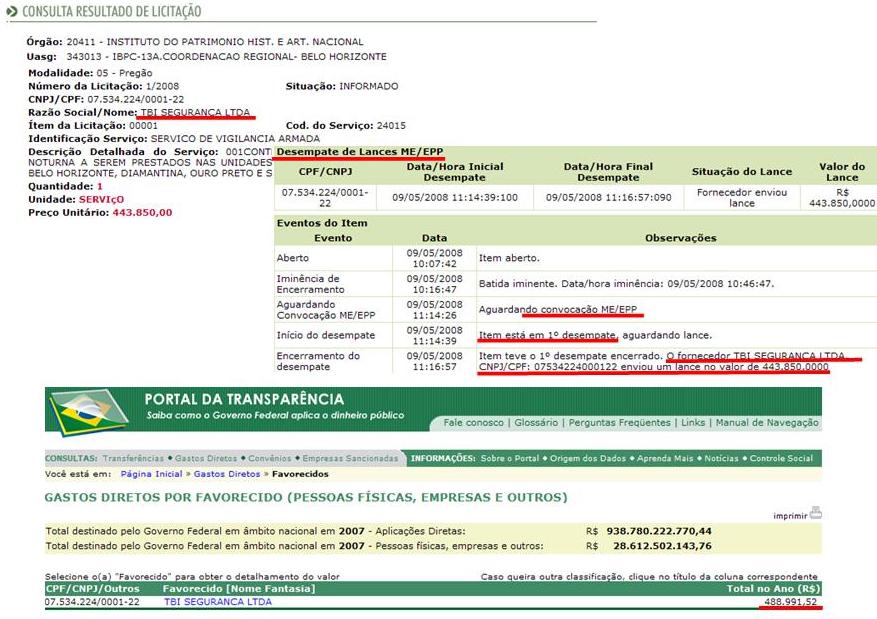 Micro-Empresa venceu licitação utilizando vantagem da Lei Complementar nº 123/2006
2007
Micro-Empresa recebeu mais que R$ 240.000 do próprio Governo
Vínculo servidor x empresa
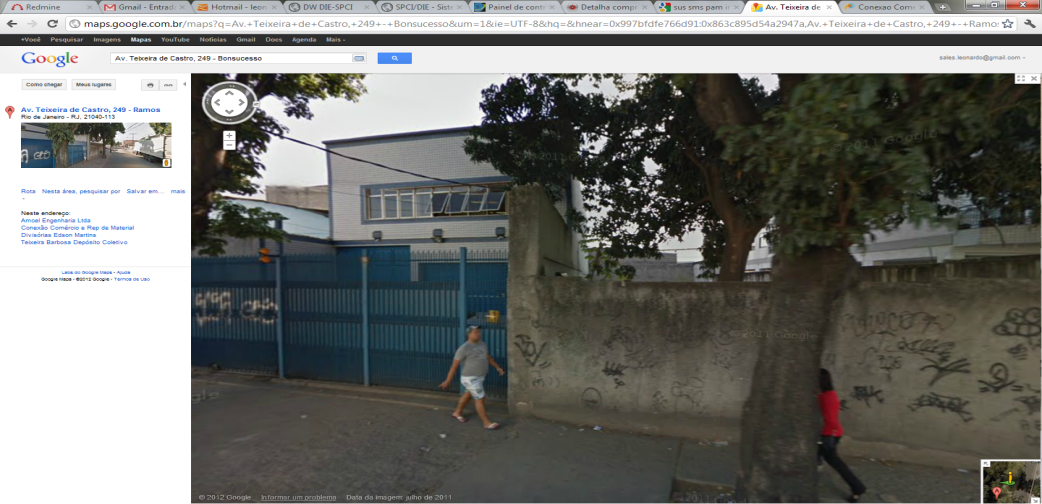 Painel Gerencial
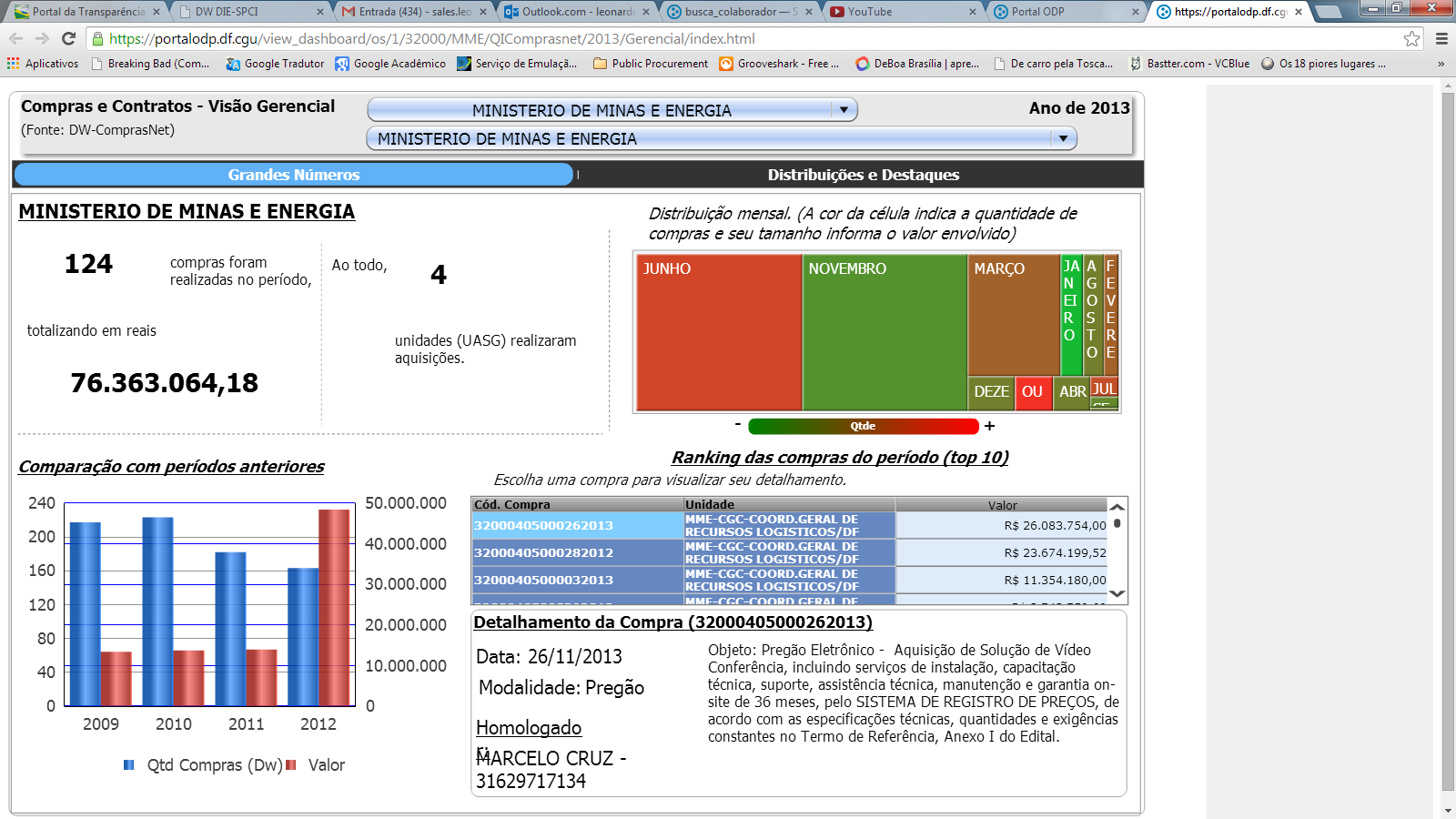 Cartão de Crédito
Fracionamento dos gastos
Combustível, alojamento, supermercado, delicatessen e restaurante
Estabelecimentos atípicos
Despesas durante férias do portador 
Transações em finais de semana ou feriados
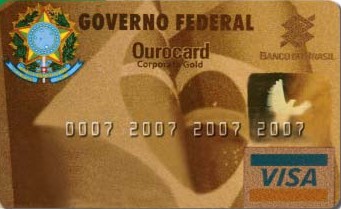 + 10 trilhas de auditoria
Terceirização
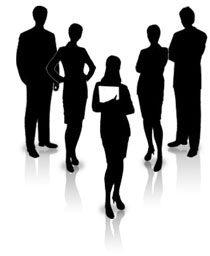 Nepotismo
Empregados em várias folhas de pagamento
Servidor Público como contratado
Comparação entre custos e salários
+ 25 trilhas de auditoria
Programas sociais e de fomento
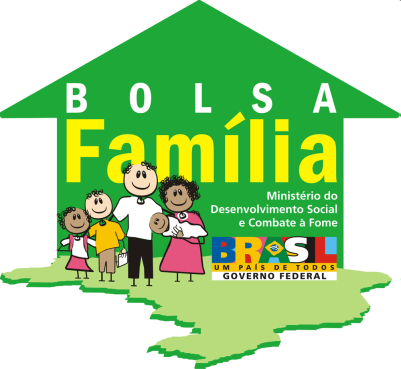 Servidores públicos beneficiados
Patrimônio incompatível
Beneficiários falecidos
Verificação de condicionalidades
Domicílio inexistente
Família com mais de um representante legal
Vínculos Societários
Capacidade financeira incompatível
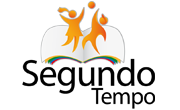 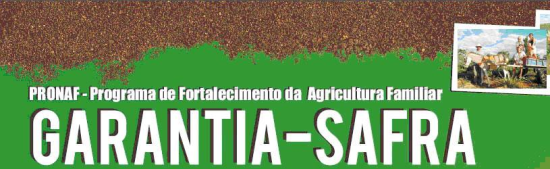 +42 trilhas de auditoria
Diárias e Passagens
Cálculo incorreto das taxas de embarque
Excesso de diárias para servidor
Reservas de passagens sem planejamento prévio
Estatísticas de ocupação
Mapeamento dos preços pagos por passagens aéreas
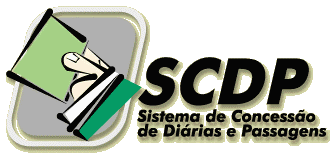 + 6 trilhas de auditoria
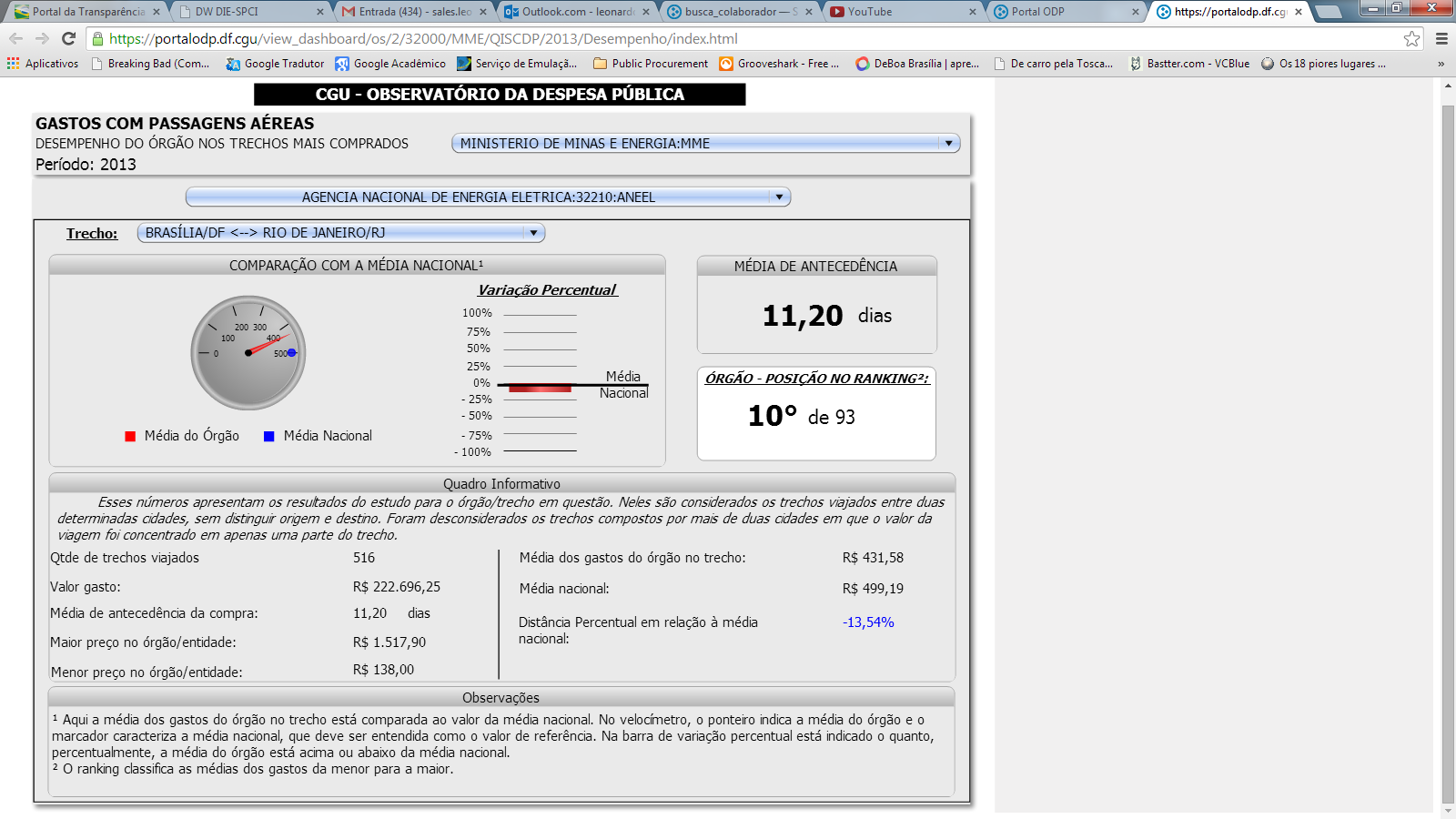 OSCIP
Venda de entidades
Vínculos com políticos
Dirigentes em comum
Doações para candidatos
Atividades econômicas vedadas por lei
Abertura da entidade próxima a celebração do convênio.
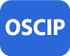 + 17 trilhas
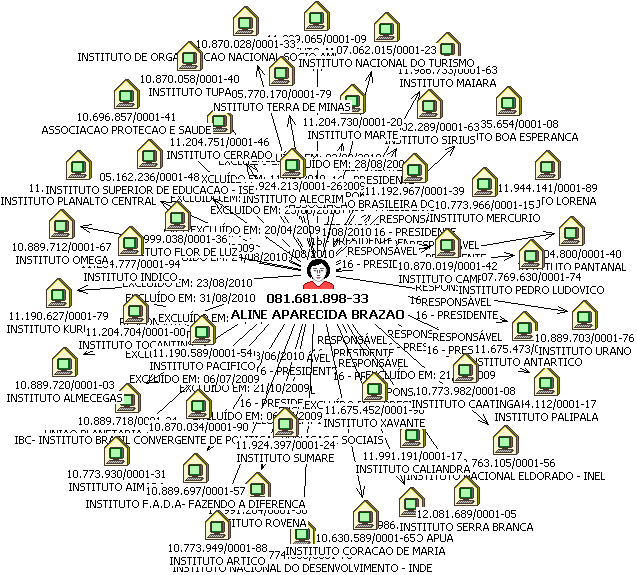 Presidente de 45 
ONGs
Desafios tecnológicos
ComprasContratosPagamentosEmpresasPessoas FísicasServidores PúblicosEmpregadosTransferênciasProgramas SociaisDiárias e PassagensFinanciamentosSegurosEleiçoesTerceirizadosÓbitosImóveisImóveis do GovernoVeículosONGEmpresas inidôneasÓrgãosFornecedoresReceitasDocumentos contábeisCartões de Crédito
Bases de dados
Volume de dados armazenados
~2TB
+ 3.000.000.000 registros
ETL – Extract, Transformation and Load
Qualidade de dados
Bancos de dados
+ 15 bases de dados
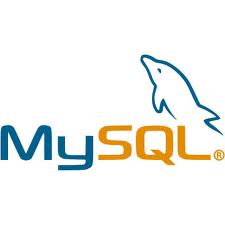 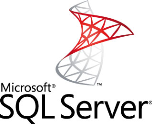 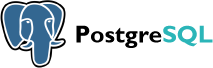 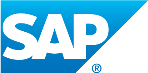 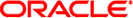 Quantidade de trilhas de auditoria
217
Correlação e Análise
100.000 alertas por ano
Data Warehouse
Estatística / Mineração de dados
Análise de vínculos
Compras públicas; Terceirização; Convênios; 
Diárias e Passagens; ONG; 
Cartões de Crédito; Imóveis Funcionais;
“Segundo Tempo”; “Bolsa Família”;
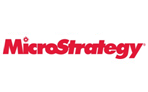 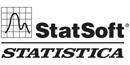 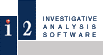 Distribução
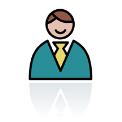 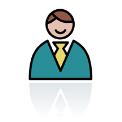 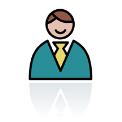 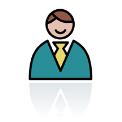 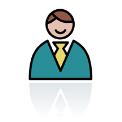 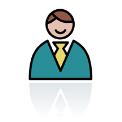 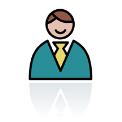 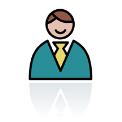 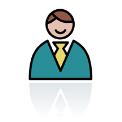 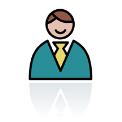 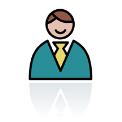 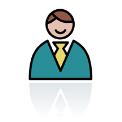 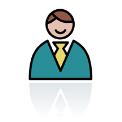 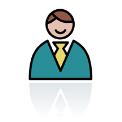 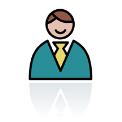 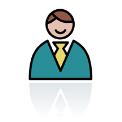 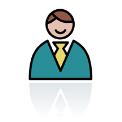 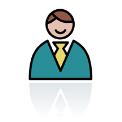 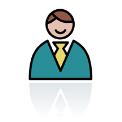 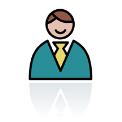 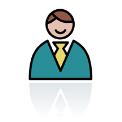 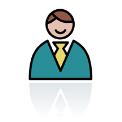 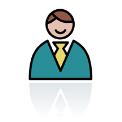 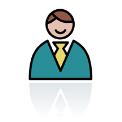 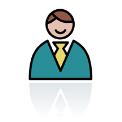 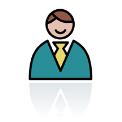 Quantidade de auditores
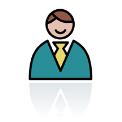 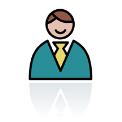 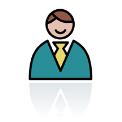 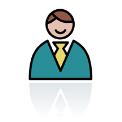 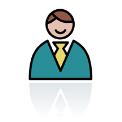 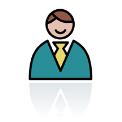 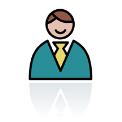 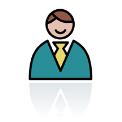 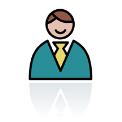 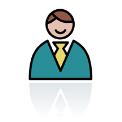 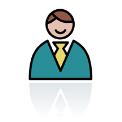 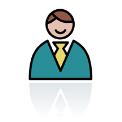 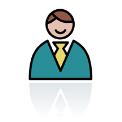 2200
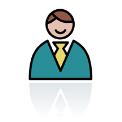 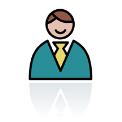 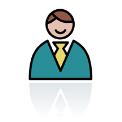 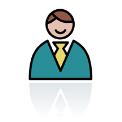 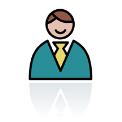 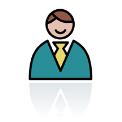 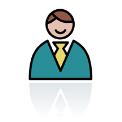 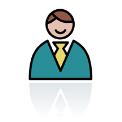 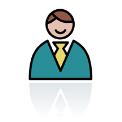 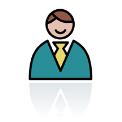 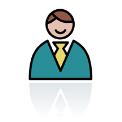 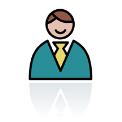 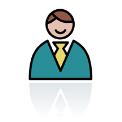 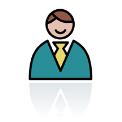 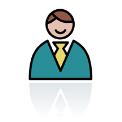 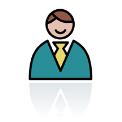 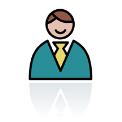 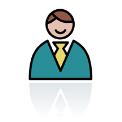 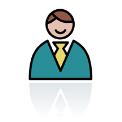 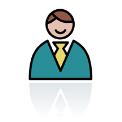 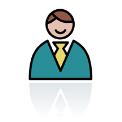 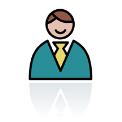 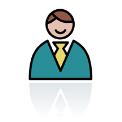 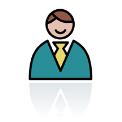 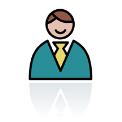 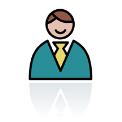 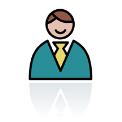 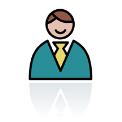 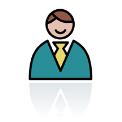 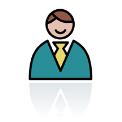 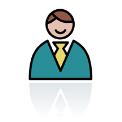 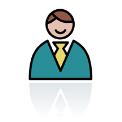 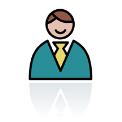 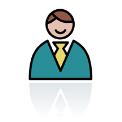 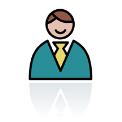 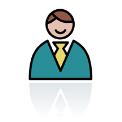 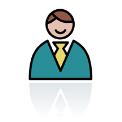 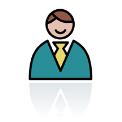 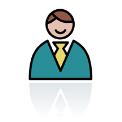 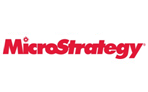 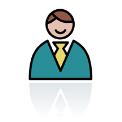 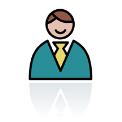 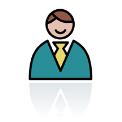 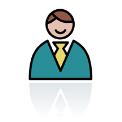 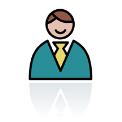 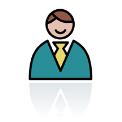 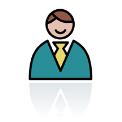 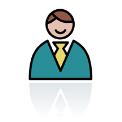 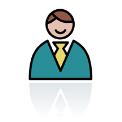 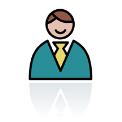 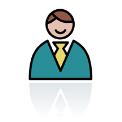 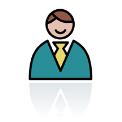 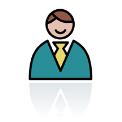 26 regionais
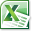 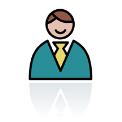 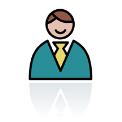 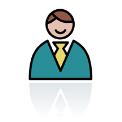 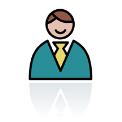 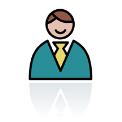 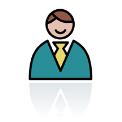 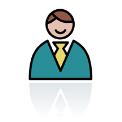 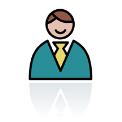 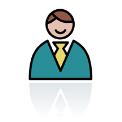 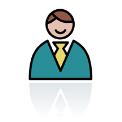 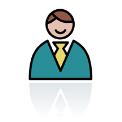 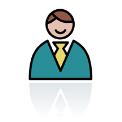 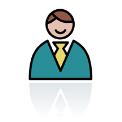 Data Warehouse
Excel
Ambiente
Investimento em hardware / software
ServidoresStorageEstações de TrabalhoVideo-conferênciaTVProjectorImpressorasEquipamento Forense
R$ 1,5 milhão
12 servidores para processamento
Resultados do ODP
Desincentivo ao gasto inadequado com os cartões de crédito
Mapeamento de desvios que se praticam nas compras de governo
Detecção da ineficiência nos gastos com:
Diárias e Passagens
Terceirização
Informações estratégicas para melhorar políticas públicas
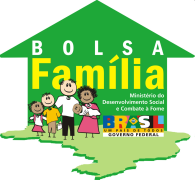 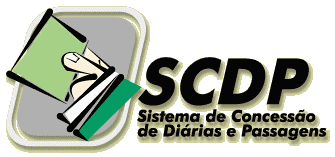 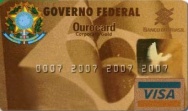 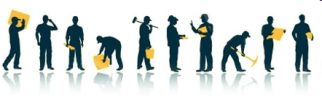 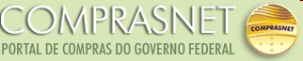 Alguns resultados
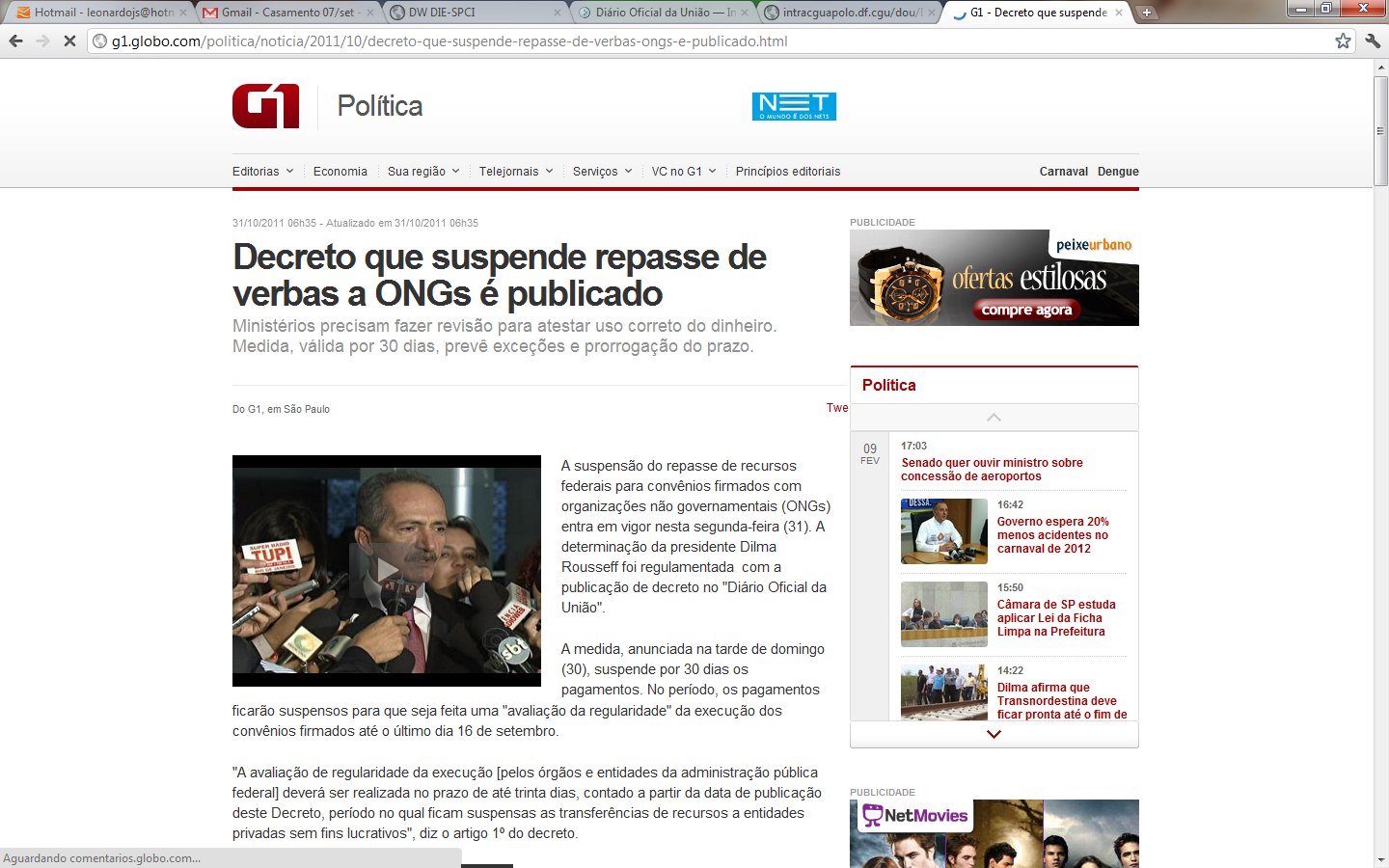 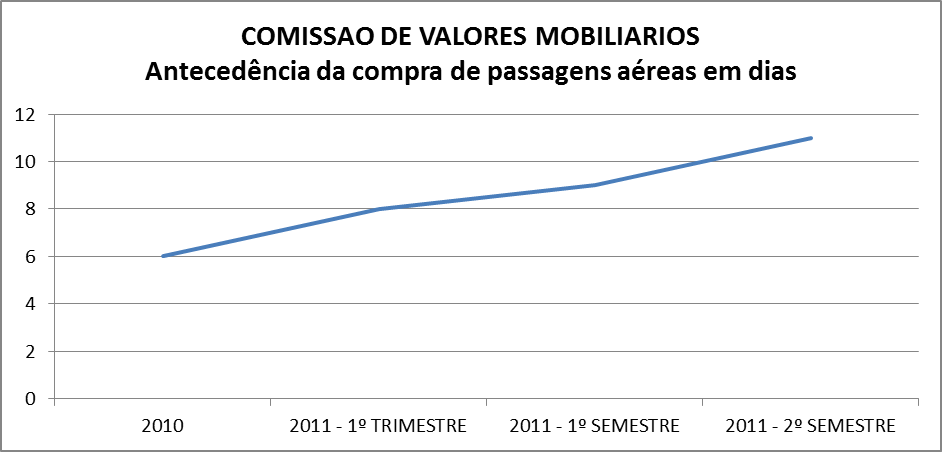 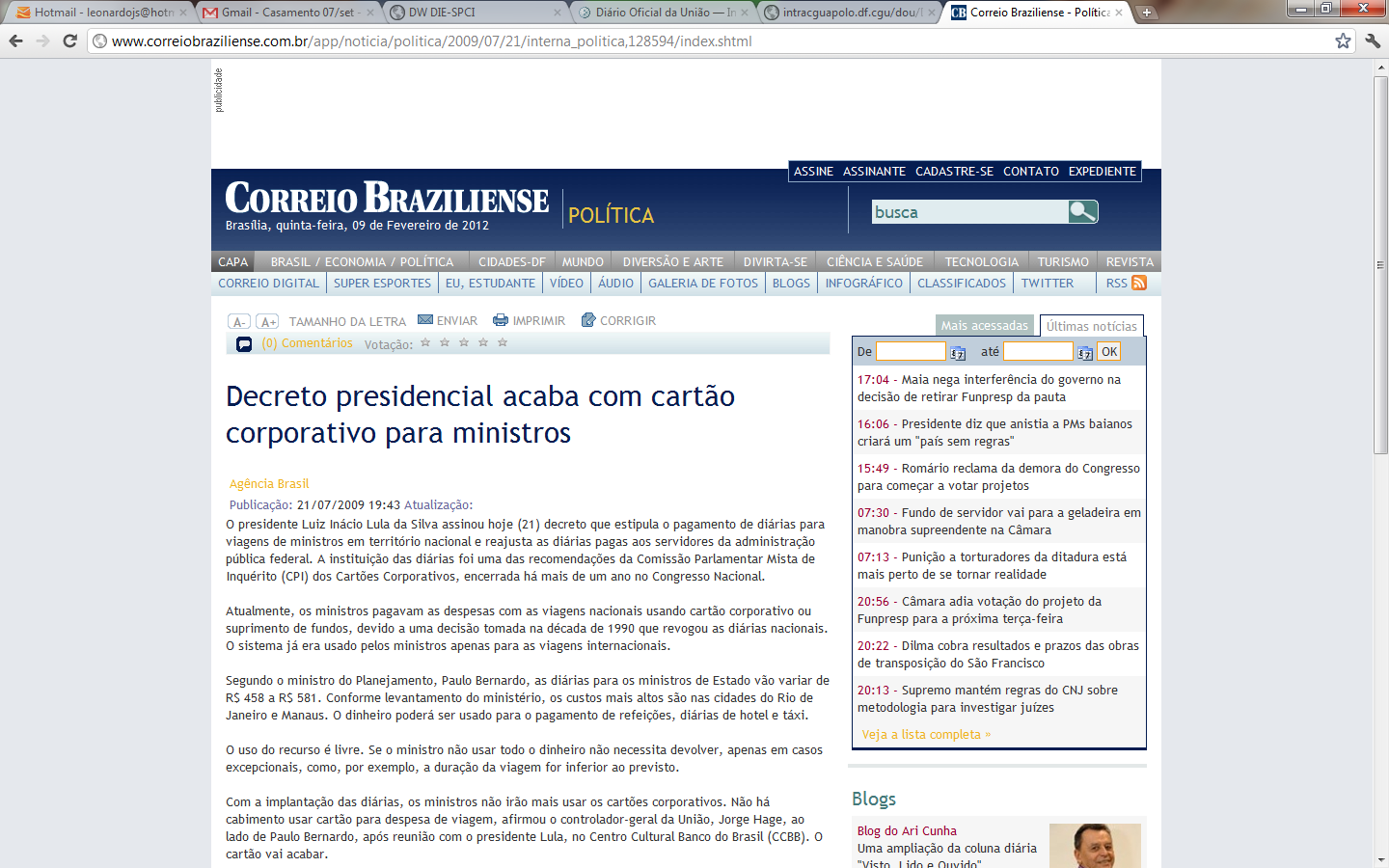 155 ocupações irregulares de 
imóveis funcionais resolvidas
Equipes multidisciplinares
Monitoramento sistemático
Boas práticas
Trabalho de campo (inteligência)
Visualização das informações
Banco de Preços
Quanto o governo paga pelo que compra?
Identificação automática de faixas de preço por produto

Dados históricos e regionalizados

Detalhamento dos empenhos

Análise de compras (ficha do produto)
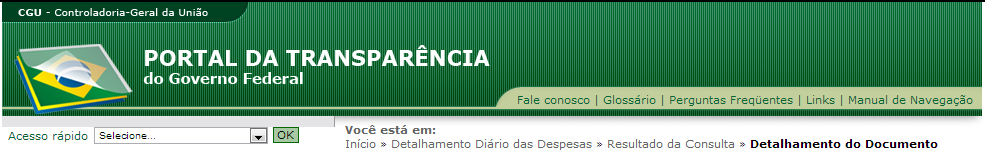 2012NE800237
02/08/2012
30000 – MJ
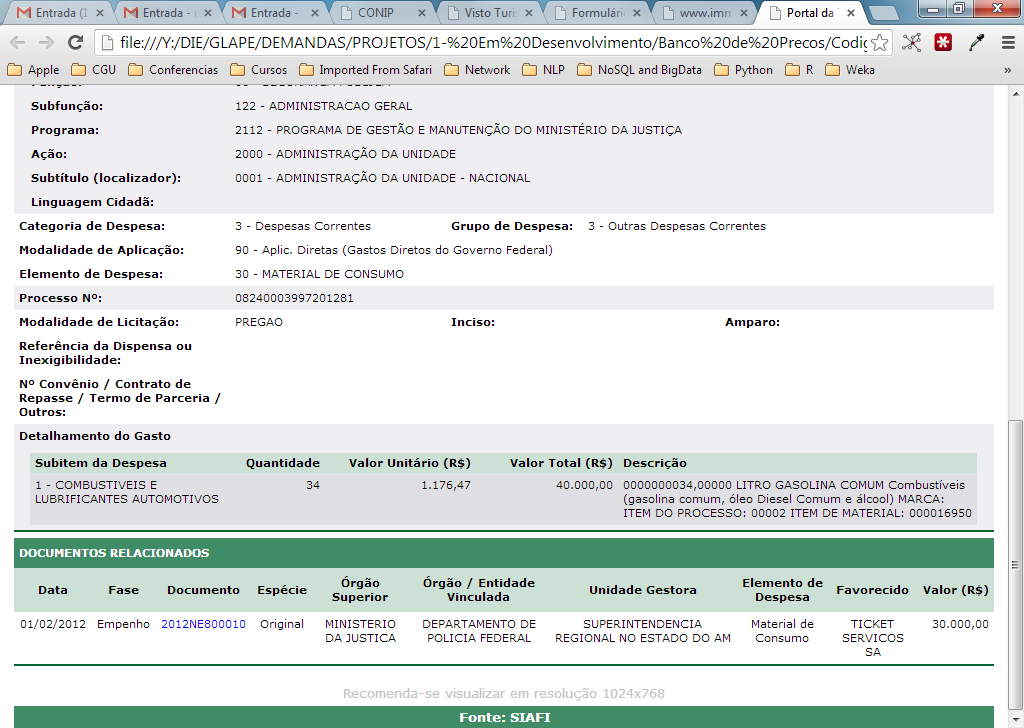 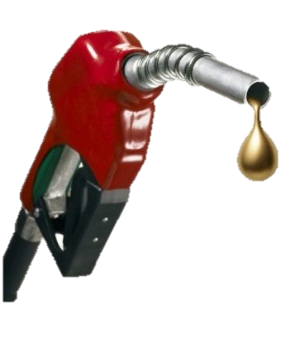 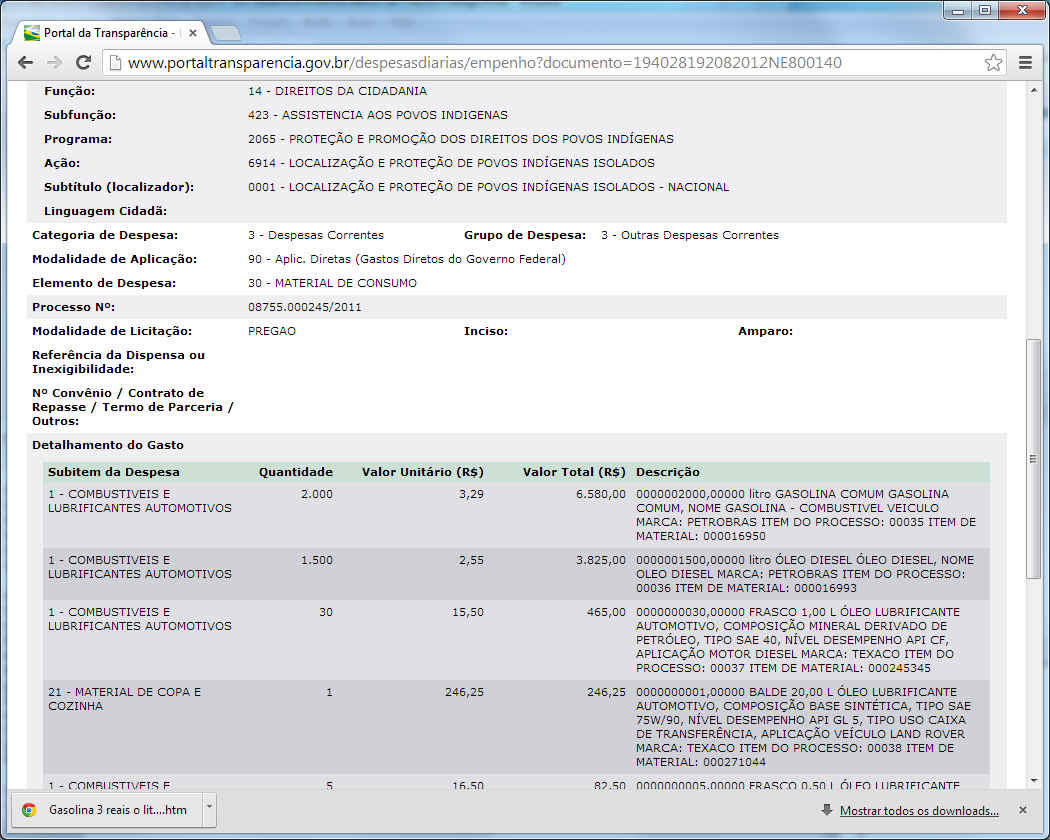 2012NE800140
27/03/2012
30000 – MJ
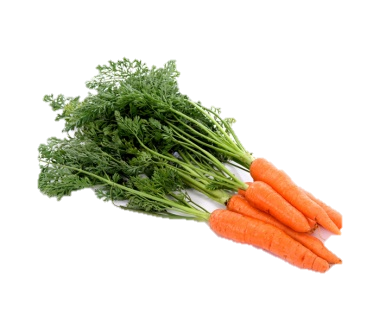 2012NE800551
18/06/2012
26000 – MEC
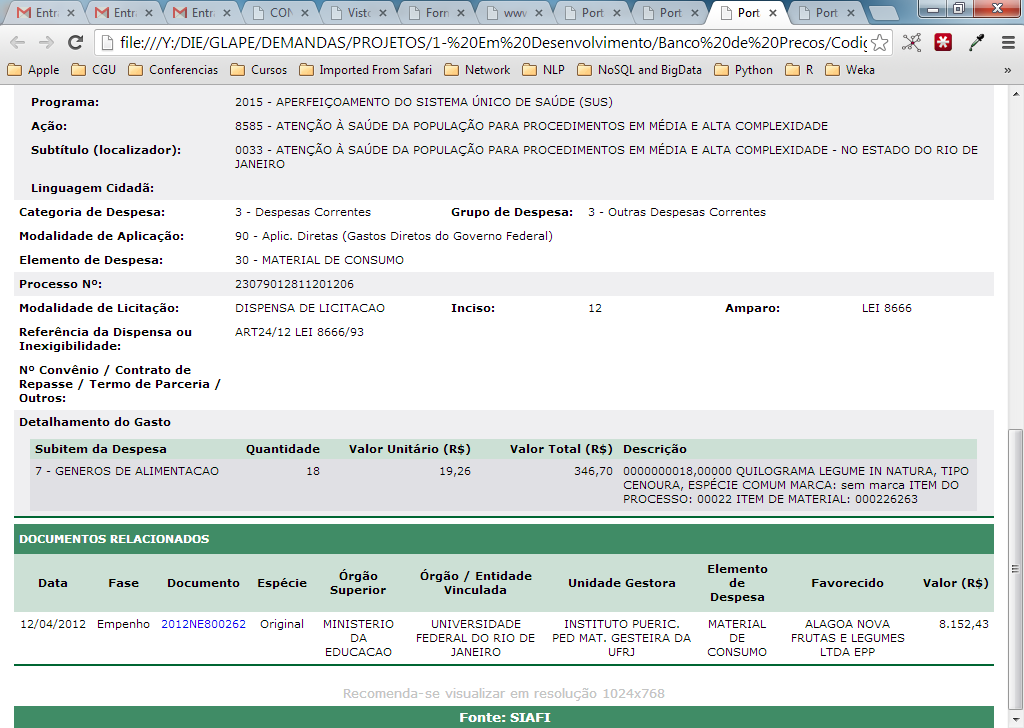 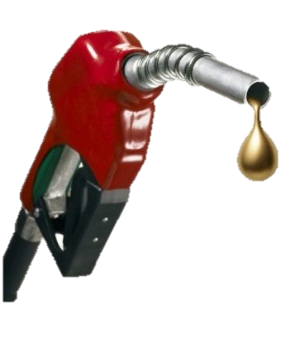 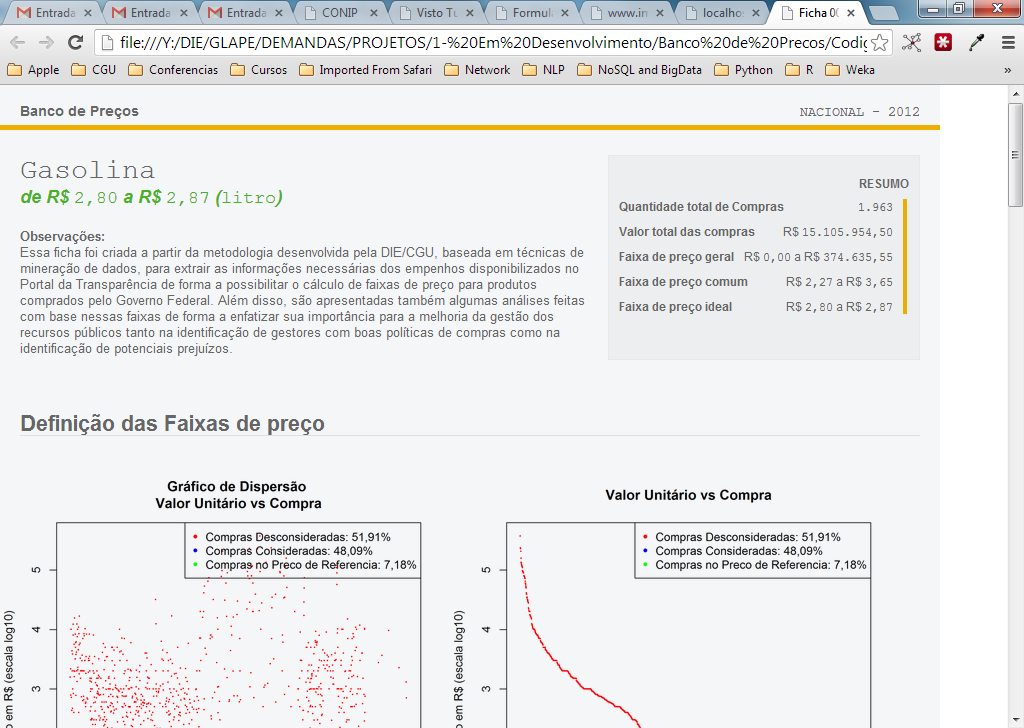 Ficha do Produto
0,00
374,6 mil
3,65
2,27
2,80
2,87
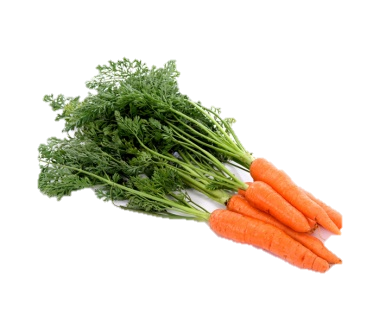 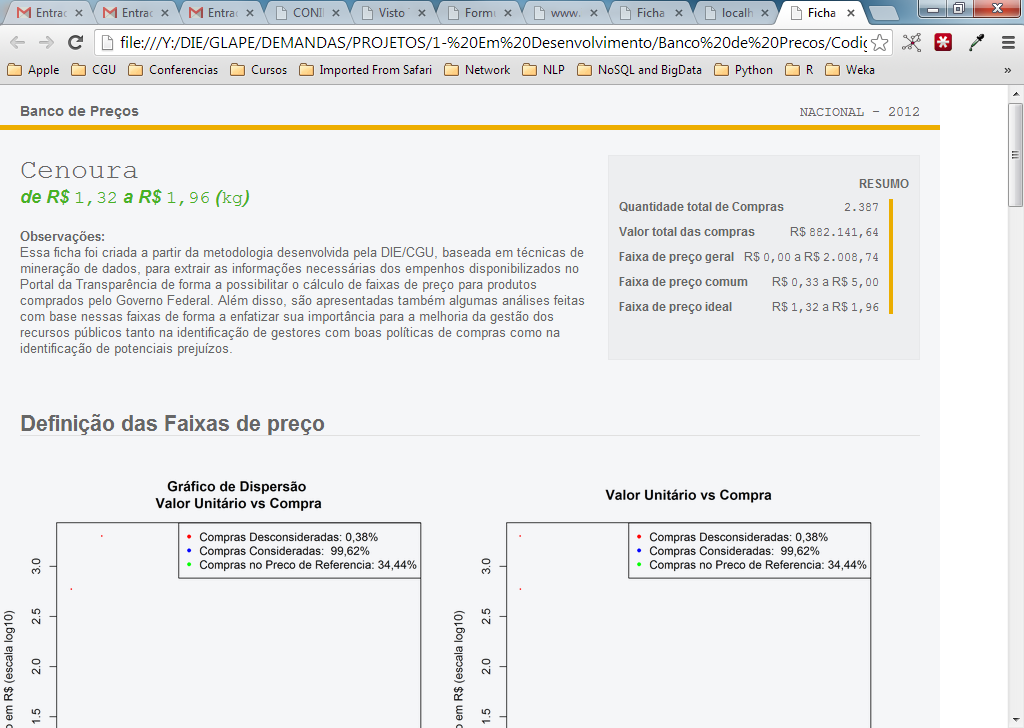 Ficha do Produto
0,00
2,0 mil
5,00
0,33
1,32
1,96
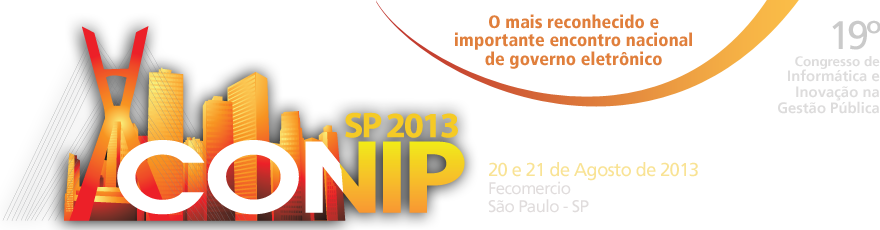 Prêmios
2013
2011
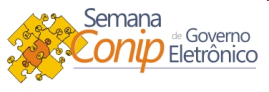 2010
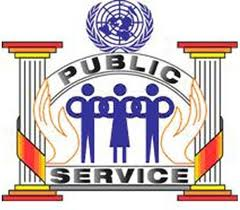 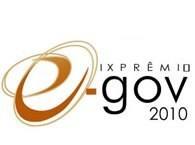 2009
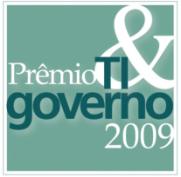 “United Nations Public Service Awards – UNPSA
Categoria: Avançando na Gestão do Conhecimento Governamental
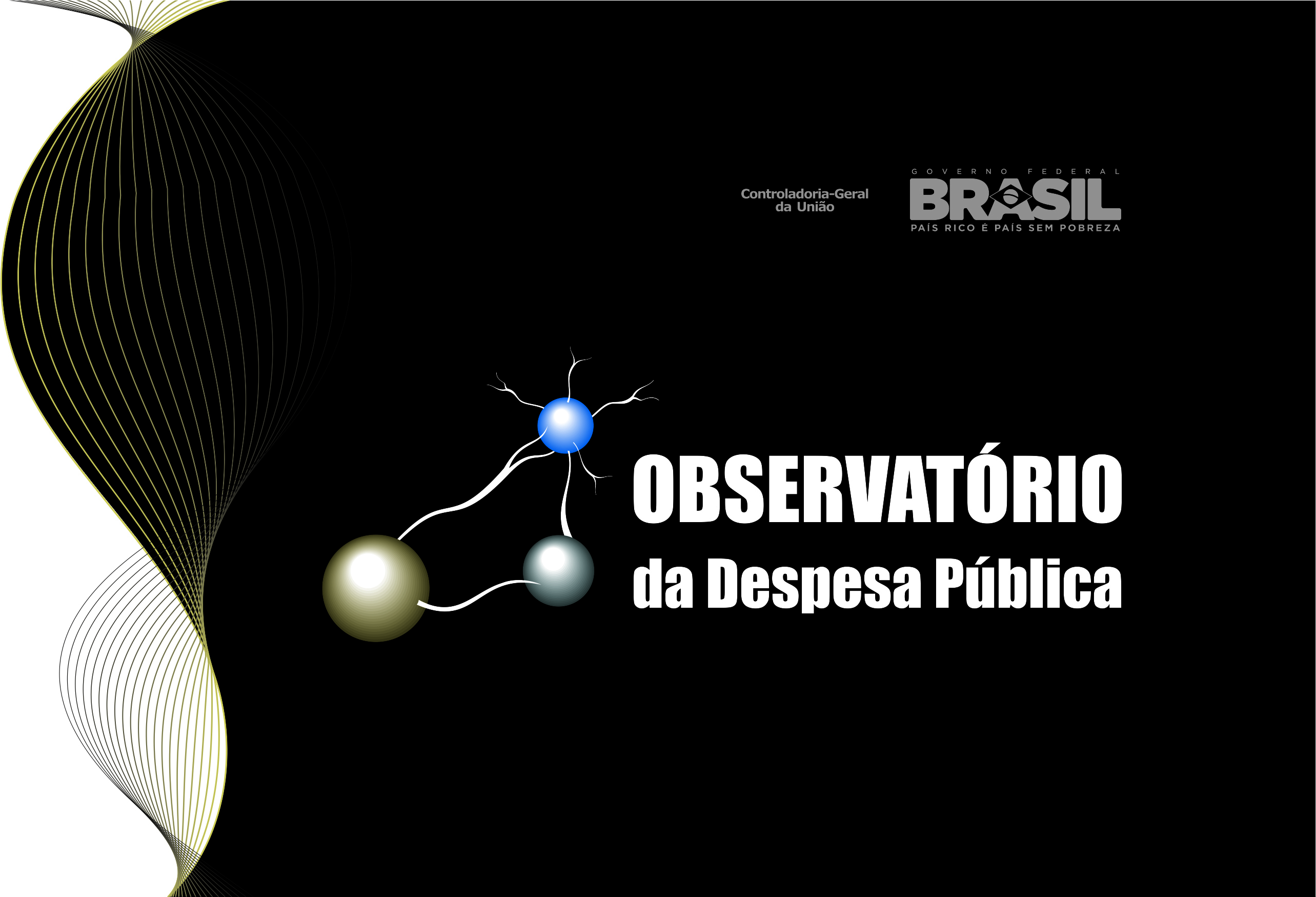 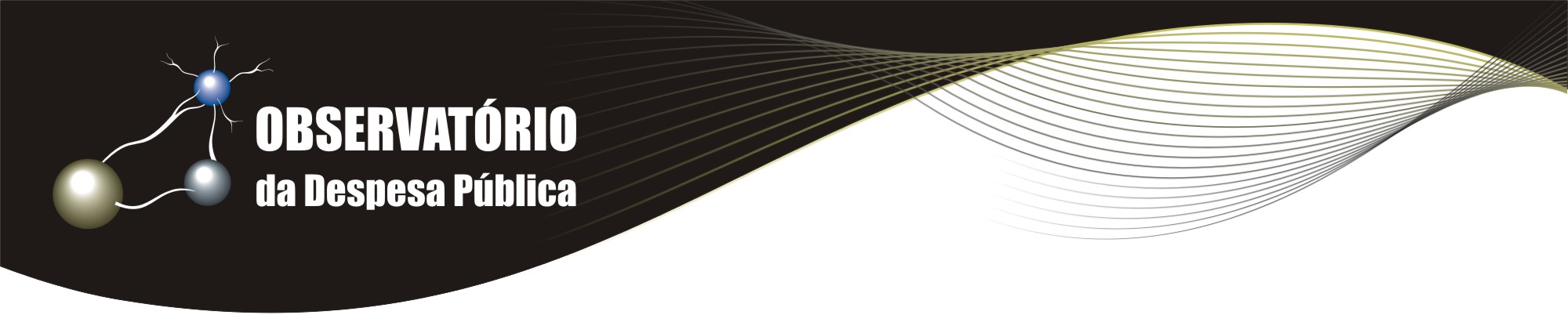 Novo Portal ODP
INTRODUÇÃO
Ferramenta de monitoramento dos gastos públicos e produção de indicadores de apoio à gestão.
Visa à divulgação de temas analisados pelo ODP.
Disponibiliza informações gerenciais para o aprimoramento à gestão.
Usuário acessará os dados do próprio órgão superior e de suas unidades vinculadas.
O órgão superior poderá autorizar o acesso aos órgãos vinculados.
[Speaker Notes: II – Exemplos: Diário Oficial da União.]
FUNCIONALIDADES - TRILHAS
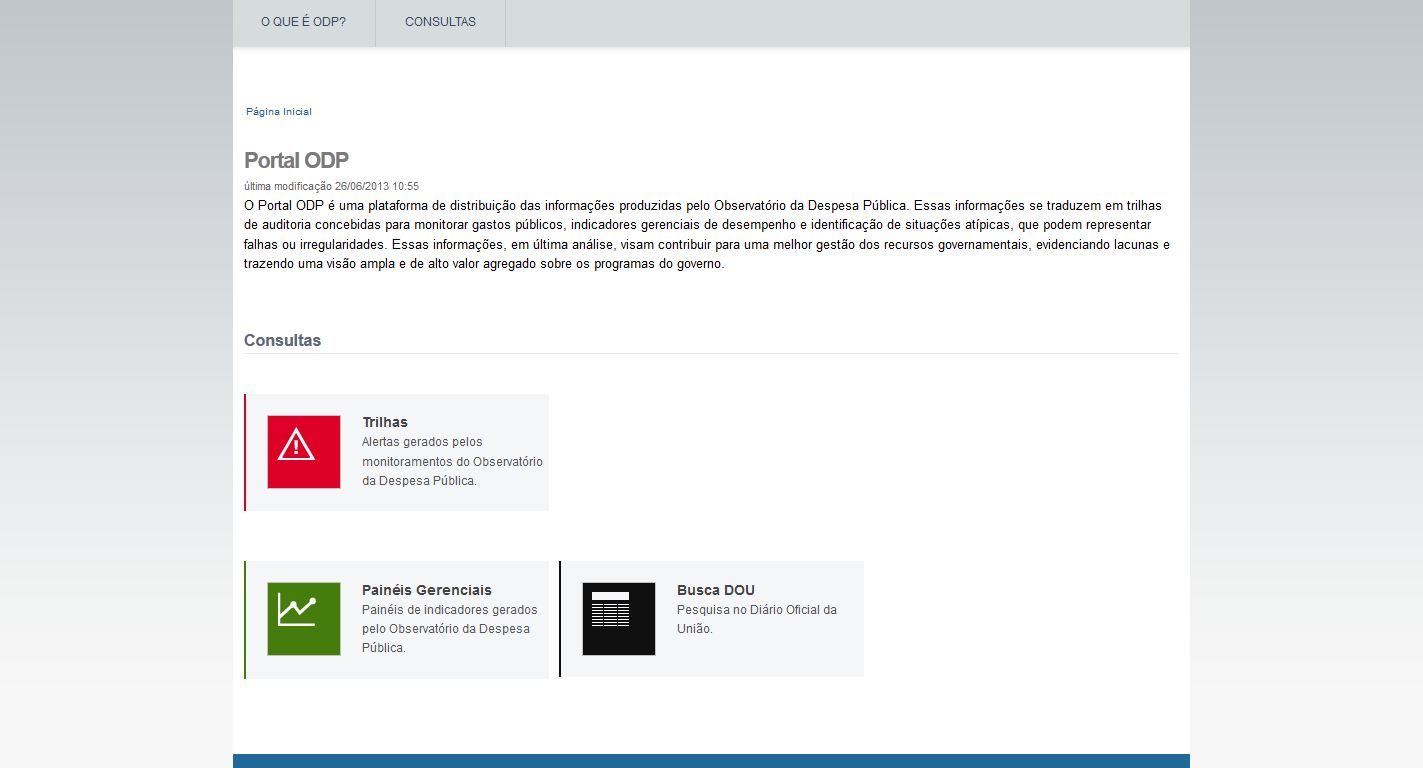 [Speaker Notes: ** Ao final **
Ferramenta elaborada antes mesmo de uma que a casa utiliza, que é o MACROS.
2. O PESQ RELAT encontra-se dentro de uma plataforma construída pela DSI, preparada para futuras expansões, com documentação detalhada.
3. A DSI irá propor uma solução única entre a ferramenta MACROS e o PESQ RELAT do Portal ODP.]
TRILHAS
Permite consultar os resultados gerados pelos temas estudados pelo Observatório da Despesa Pública.
Temas disponíveis: Comprasnet, Cartão de Pagamentos (CPGF) e Terceirização.
Visualização das trilhas dos órgãos e das unidades gestores do ministério.
Usuário pode verificar em detalhes os casos para os critérios selecionados.
Exportação para diversos formatos.
[Speaker Notes: 2. Atualização Comprasnet: Trimestral.
    Atualização CPGF: Mensal.
Estamos trabalhando em novos temas para colocar no Portal. Ex: SICONV

2. Trilha disponíveis para servidores da CGU (exemplo)
VÍNCULO SOCIETÁRIO ENTRE LICITANTES
FRACIONAMENTO PARA DISPENSAR
MAIS DE UM FORNECEDOR "EXCLUSIVO"
VÍNCULO ENTRE LICITANTE E SERVIDOR]
TRILHAS
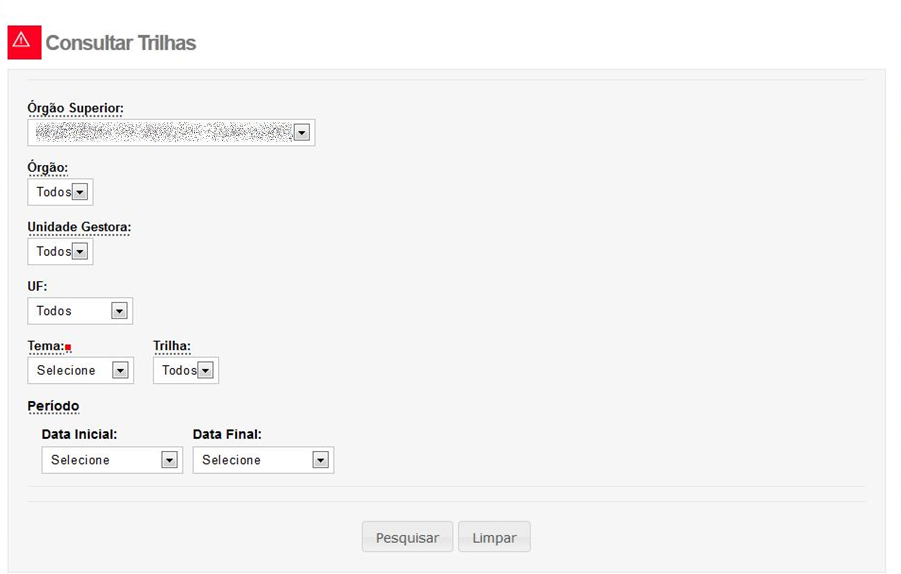 Menor nível hierárquico.
Cada tema possui várias trilhas estudadas.
Permite escolher o período da informação.
TRILHAS
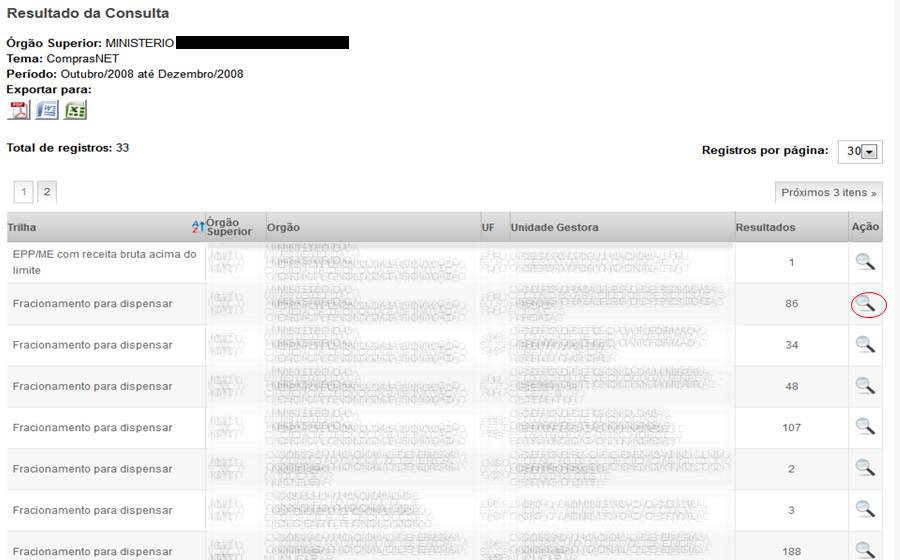 * Informações sigilosas encontram-se com suas imagens distorcidas;
TRILHAS
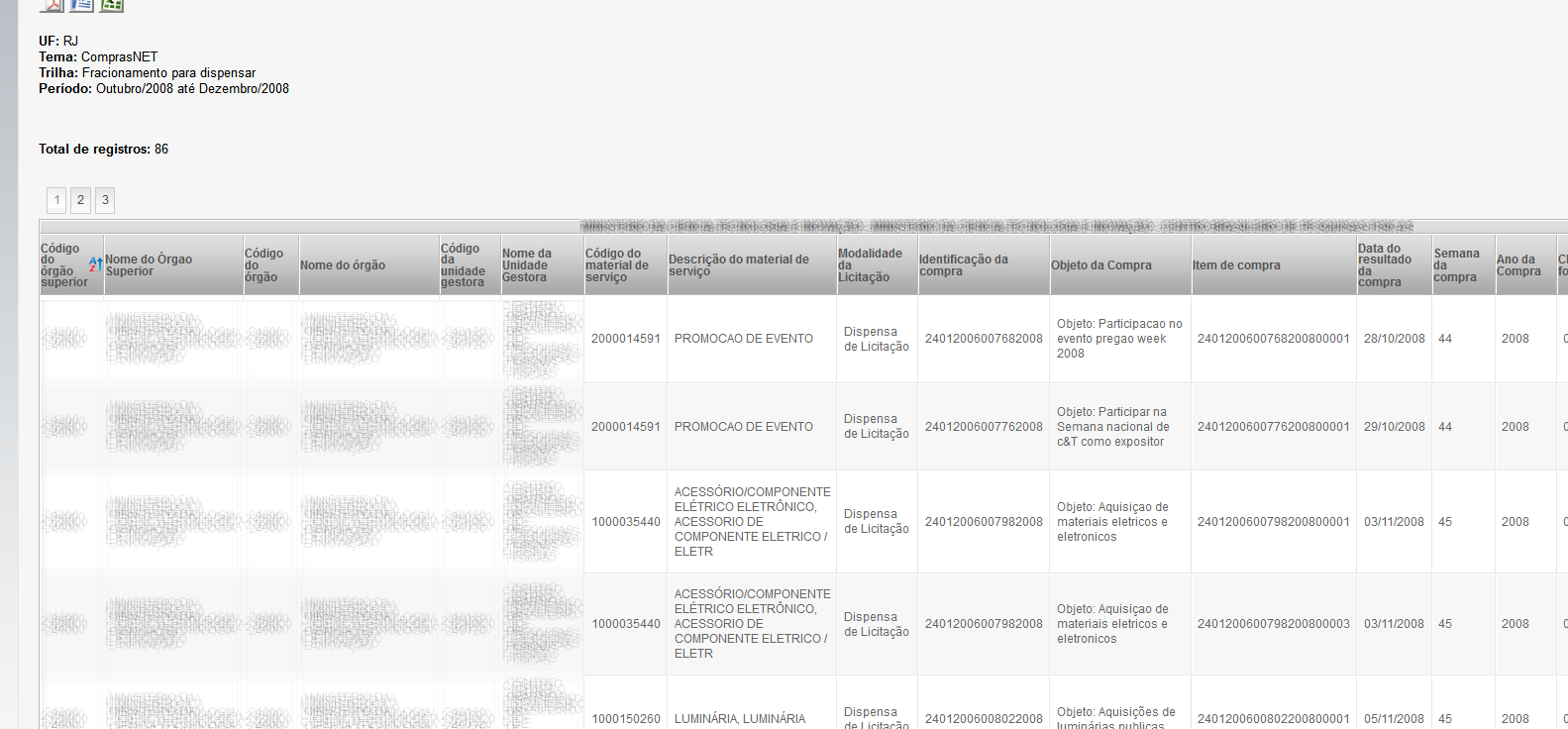 * Informações sigilosas encontram-se com suas imagens distorcidas;
PAINÉIS GERENCIAIS
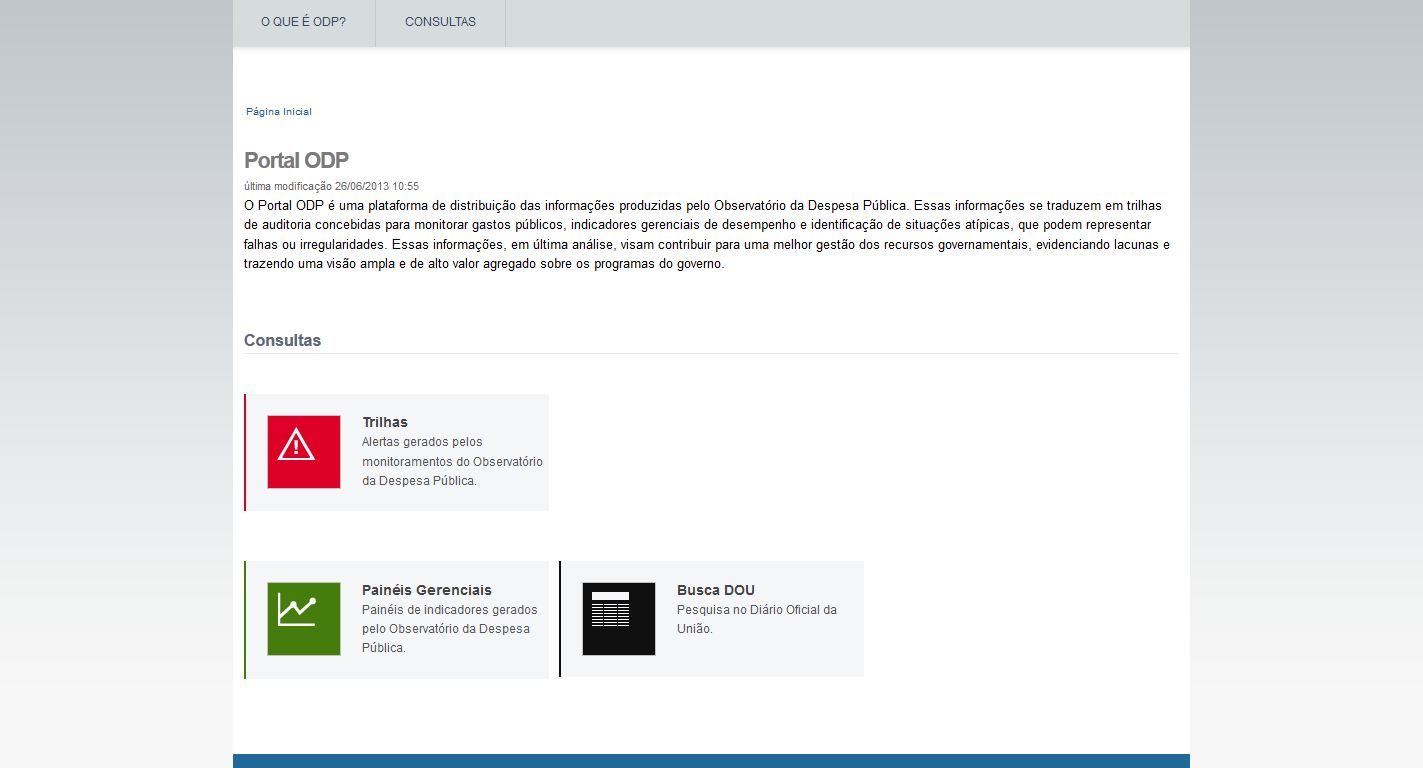 PAINÉIS GERENCIAIS
Permite consultar os painéis dos estudos realizados pelo ODP.
Compõem uma visão gerencial das trilhas geradas pelos temas estudados.
Temas disponíveis: Cartão de Pagamentos (CPGF), Comprasnet, Diárias e Passagens e Terceirização.
Disponibilizados em Flash. Execução local.
Acompanham folha de rosto que explica a metodologia utilizada.
Visualização dos painéis de cada tema, separados por ano.
PAINÉIS GERENCIAIS
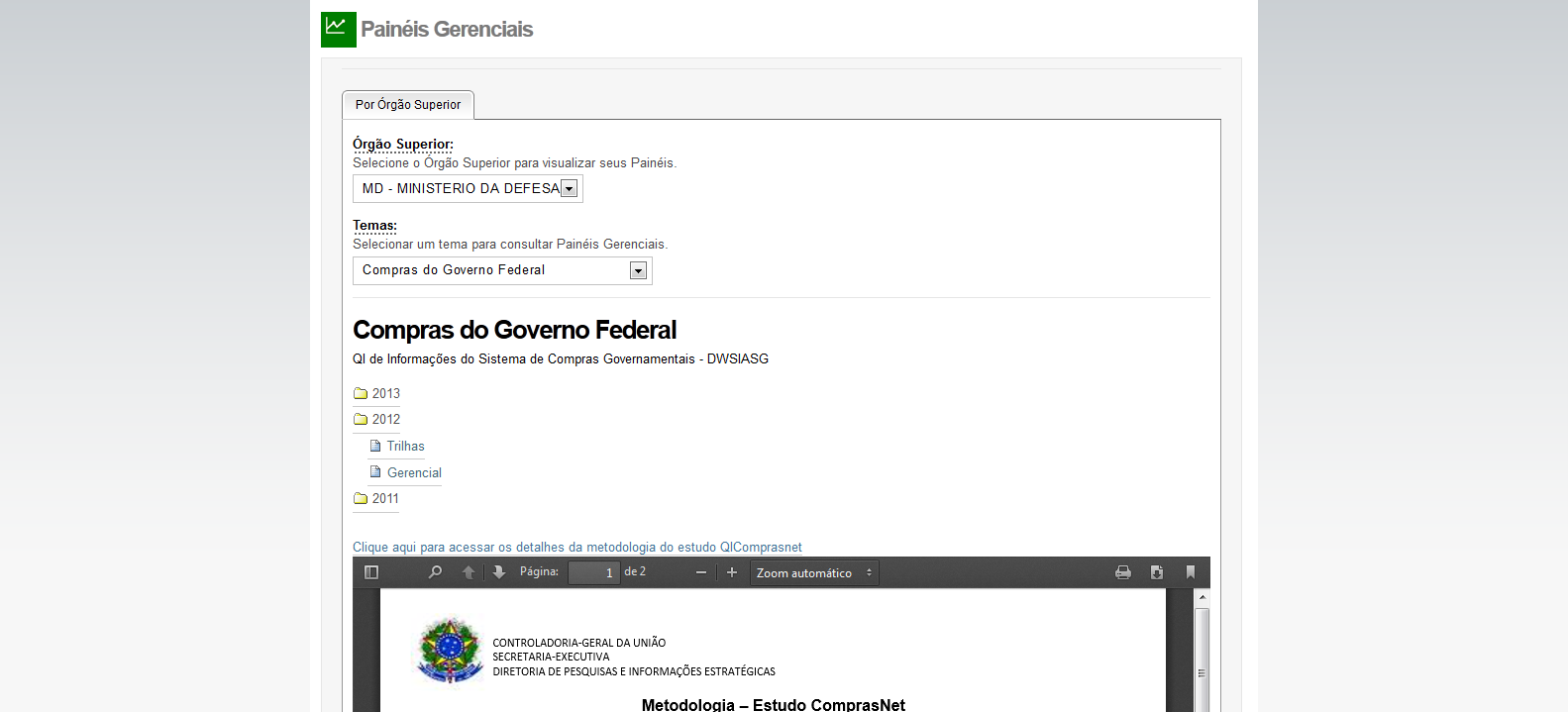 Escolha do órgão superior e do tema.
Cada item dentro de ano é um painel.
Folha de rosto com a metodologia aplicada.
PAINÉIS GERENCIAIS - COMPRASNET
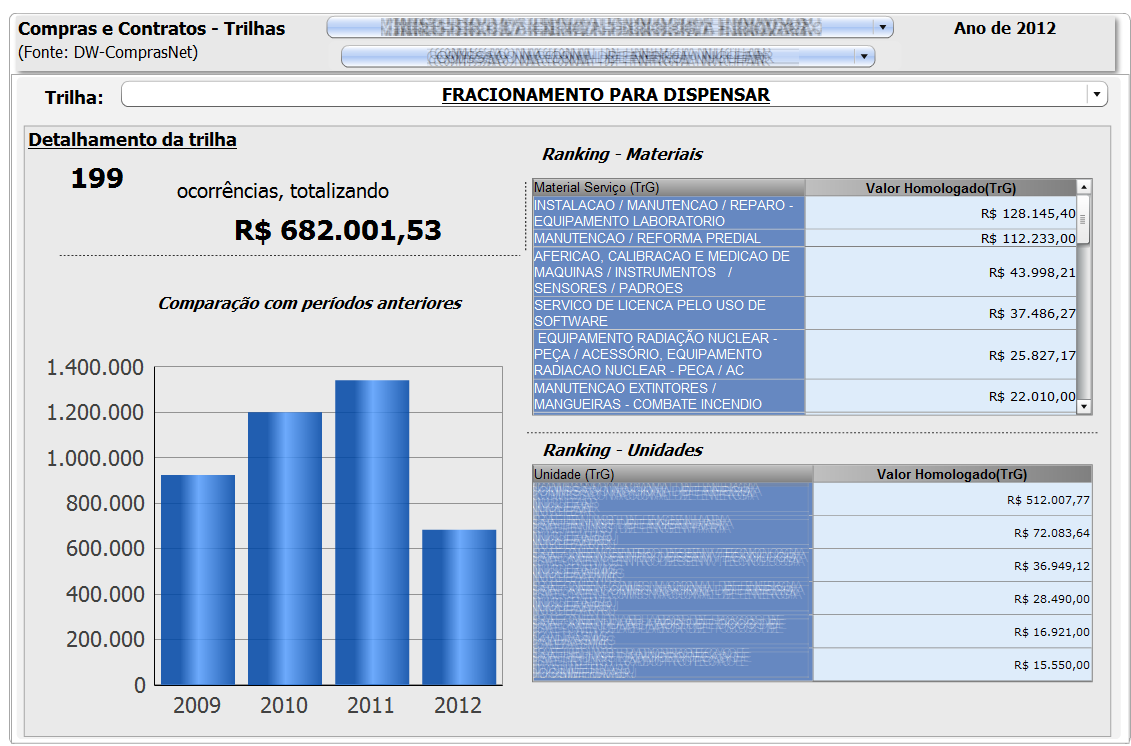 PAINÉIS GERENCIAIS - COMPRASNET
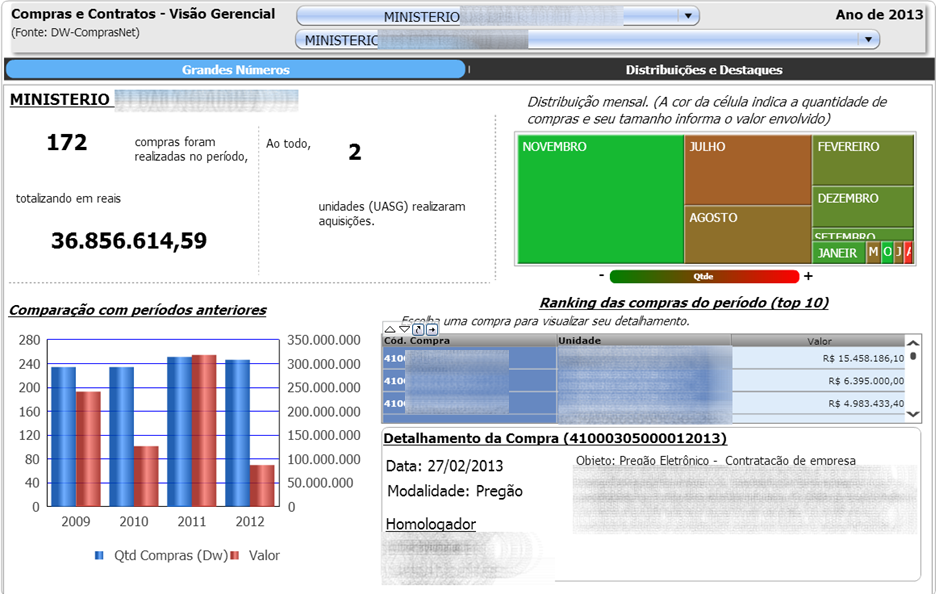 PAINÉIS GERENCIAIS - SCDP
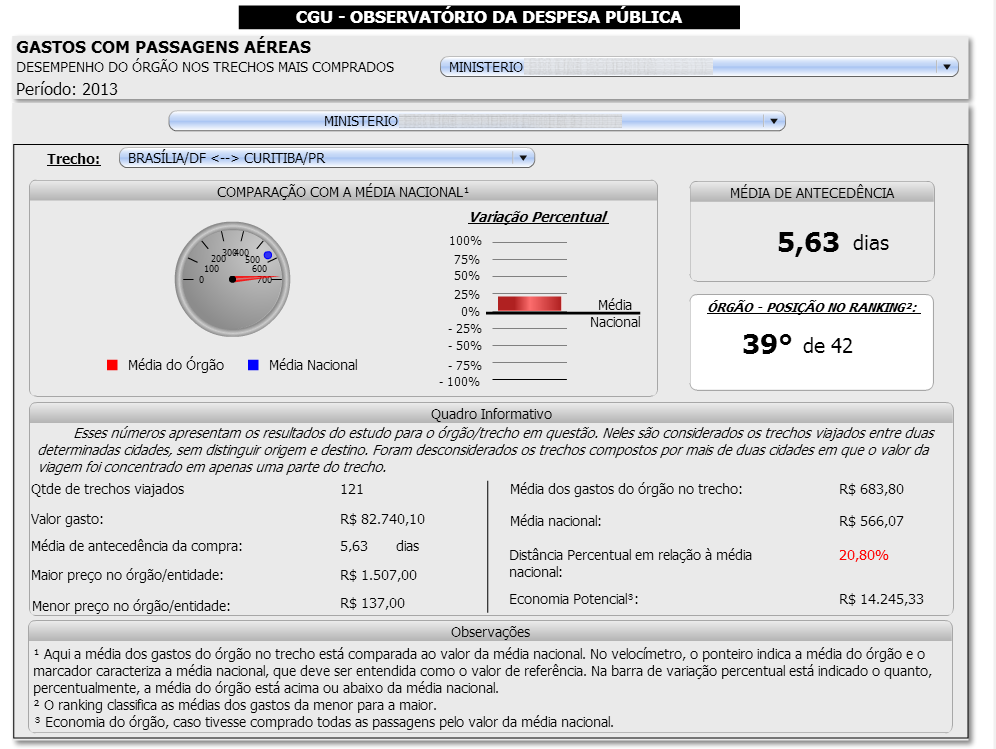 PAINÉIS GERENCIAIS - SCDP
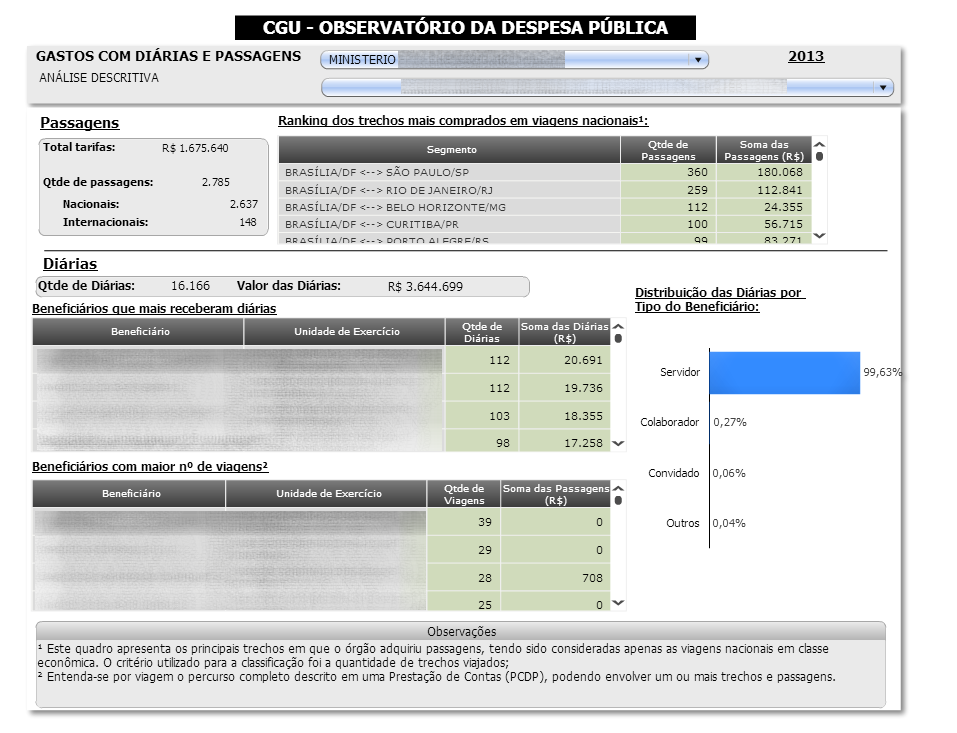 PAINÉIS GERENCIAIS - TERCEIRIZAÇÃO
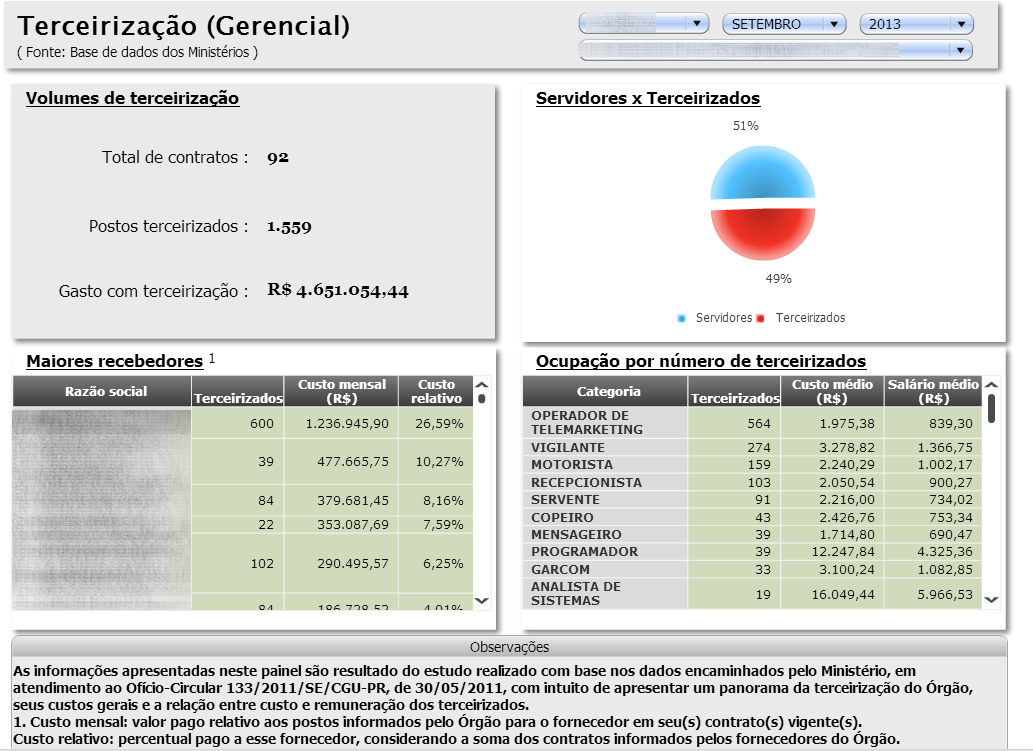